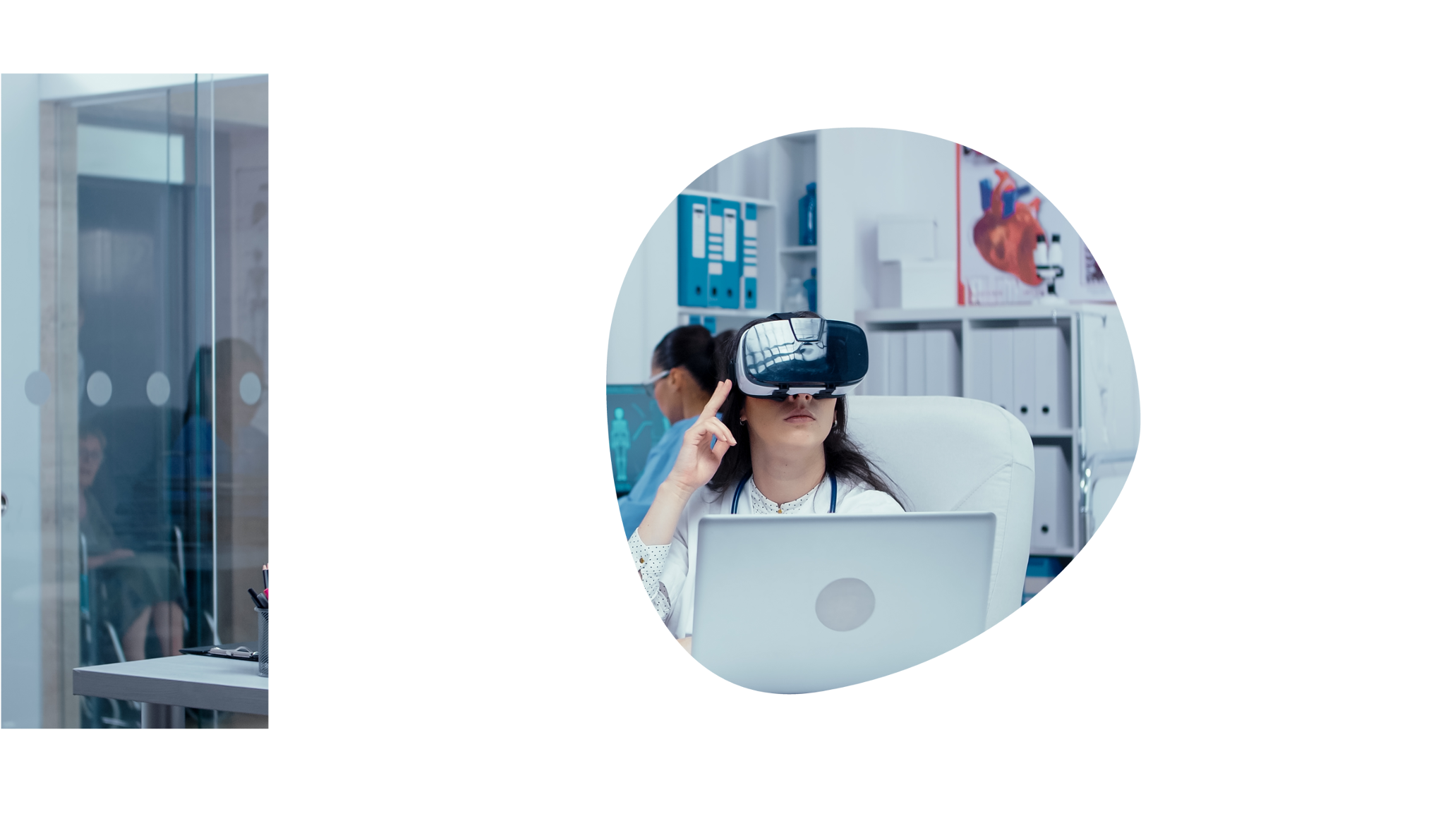 IL SOSTEGNO DEL FSE-REACT EU 
PER IL PON RICERCA E INNOVAZIONE 2014-2020
28 APRILE 2022
h. 11.00
Dott.ssa Sara Rossi 

Autorità di Gestione del  PON Ricerca e Innovazione 2014 - 2020
[Speaker Notes: BENVENUTO

Benvenuto]
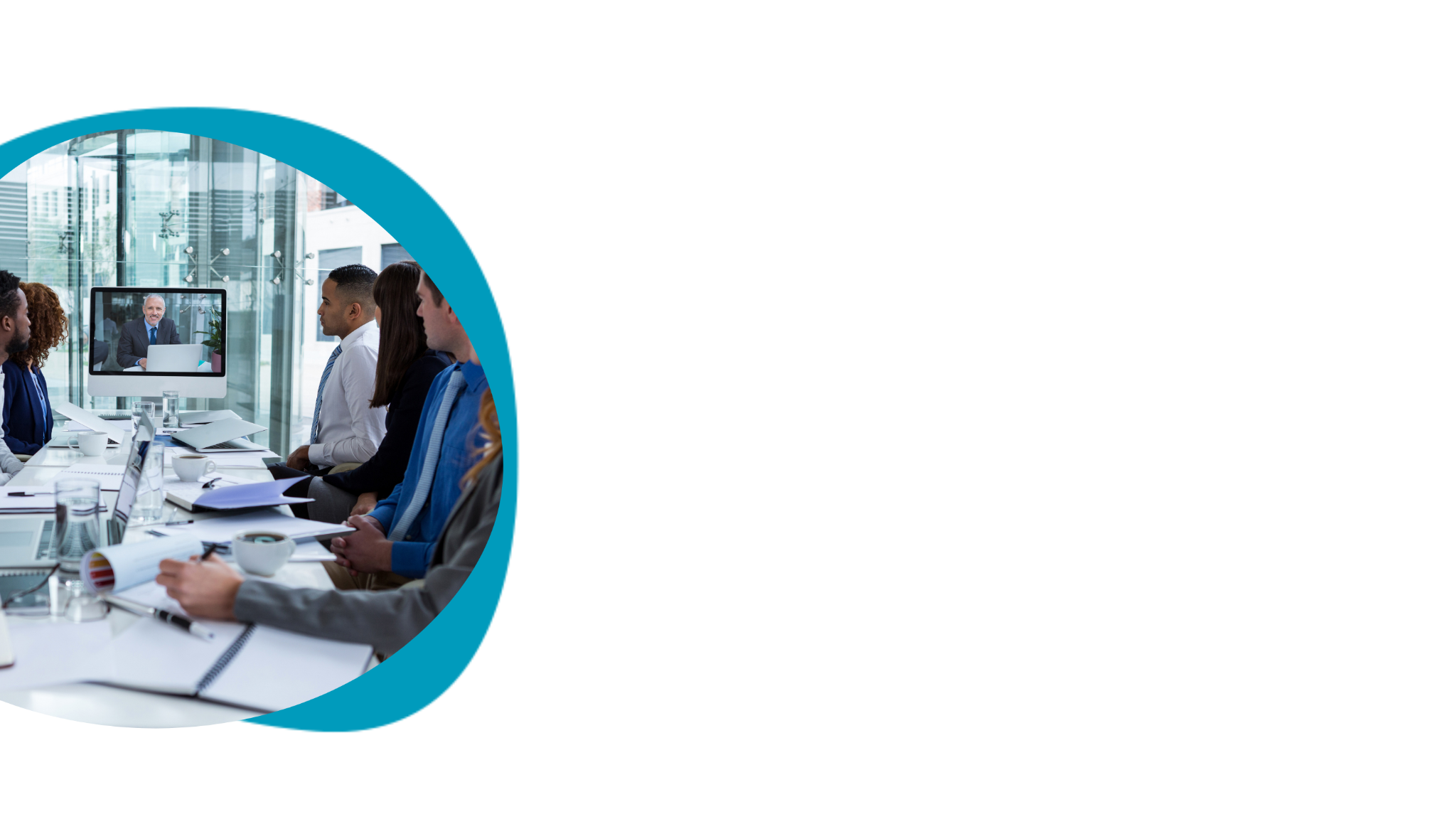 IL DM 1062 DEL 10 AGOSTO 2021
PUNTI DI ATTENZIONE PER I BENEFICIARI –
- SABRINA SACCOMANDI -
[Speaker Notes: Intervento di Sara Rossi]
DA DOVE SIAMO PARTITI…
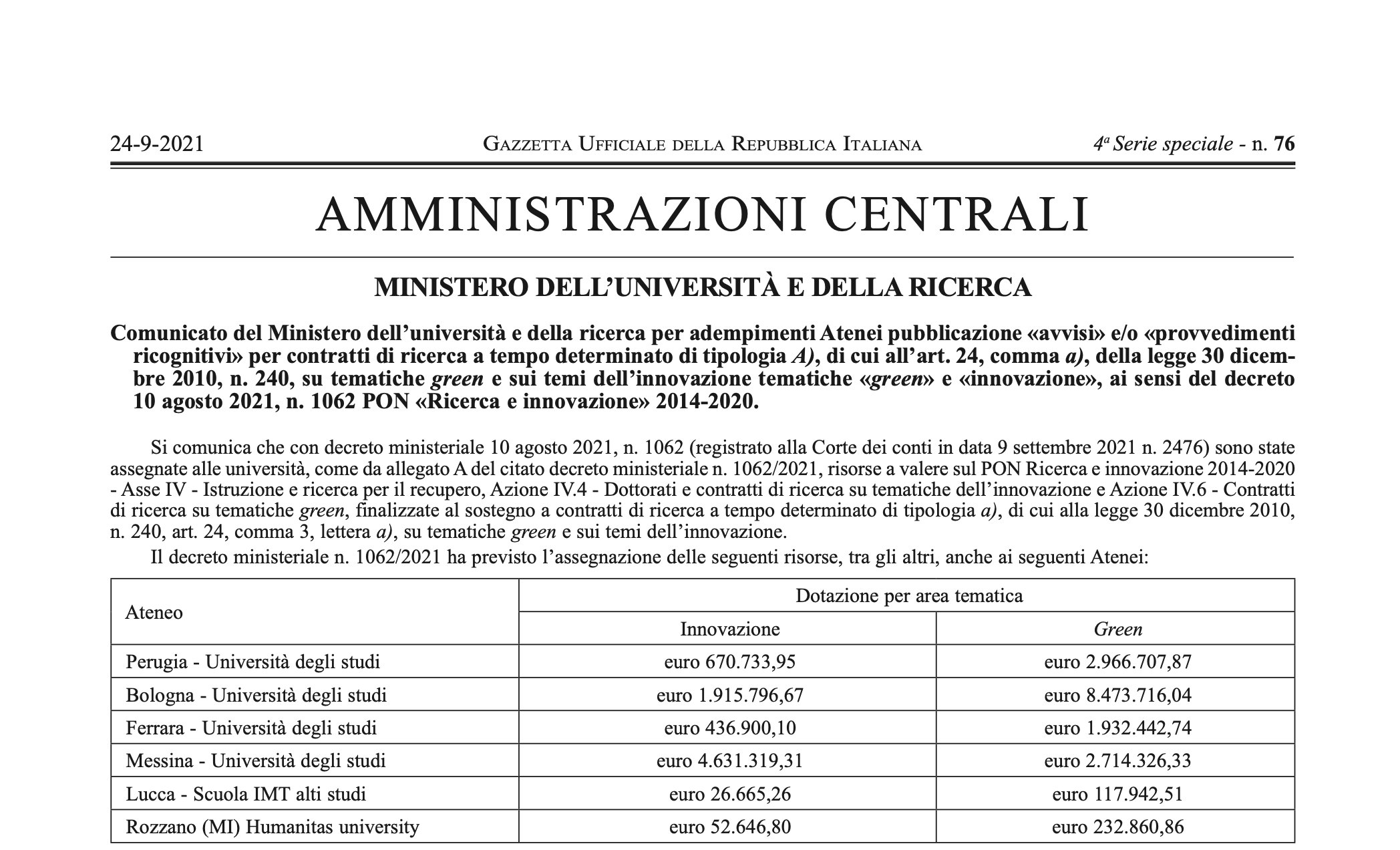 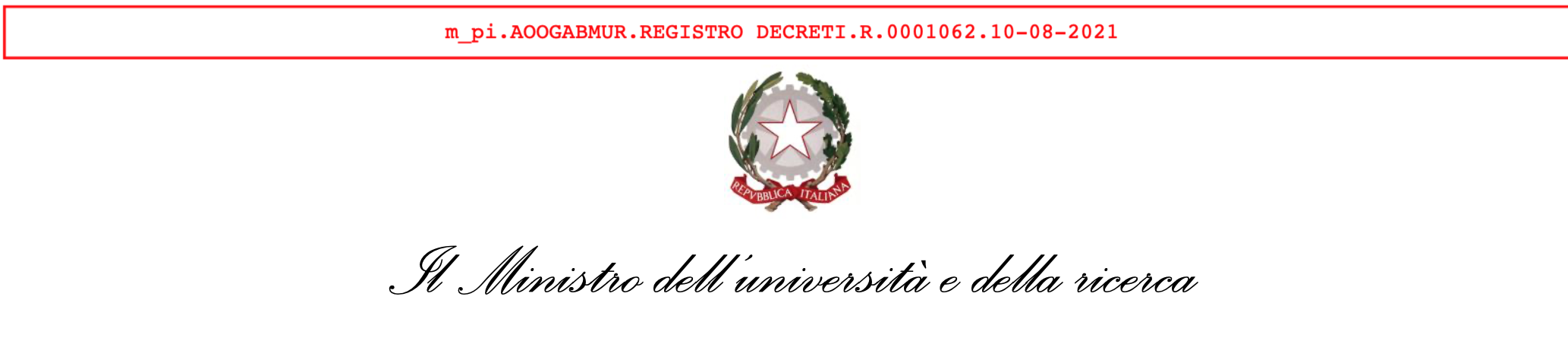 3
1
N° 23 comunicati pubblicati
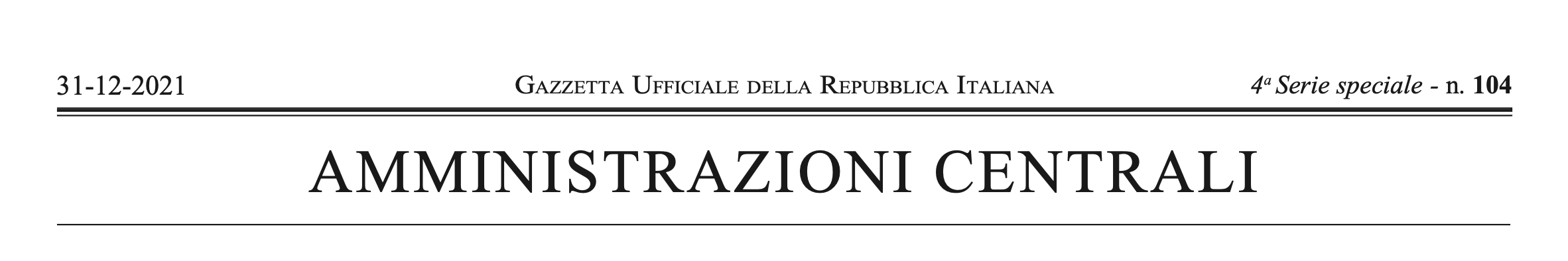 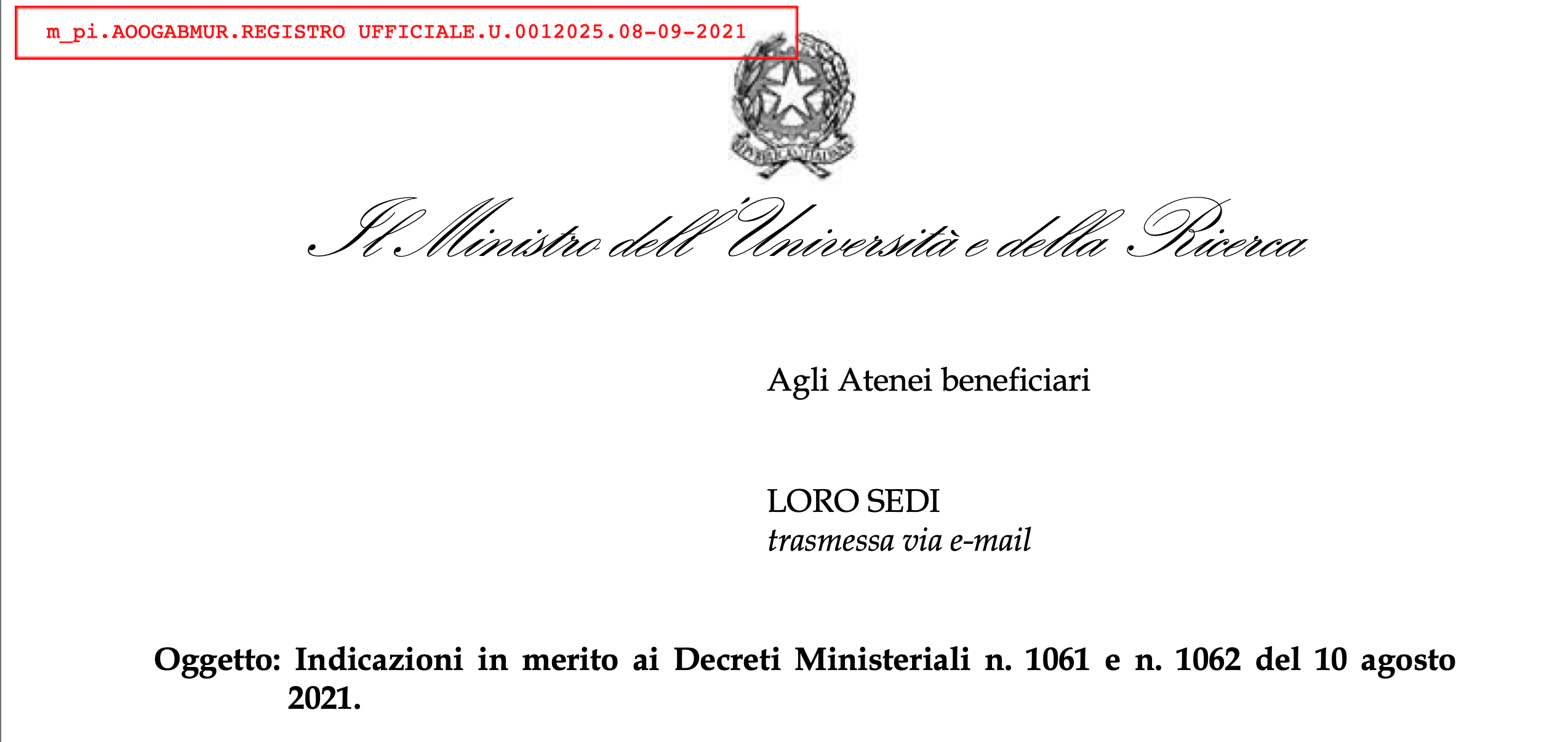 2
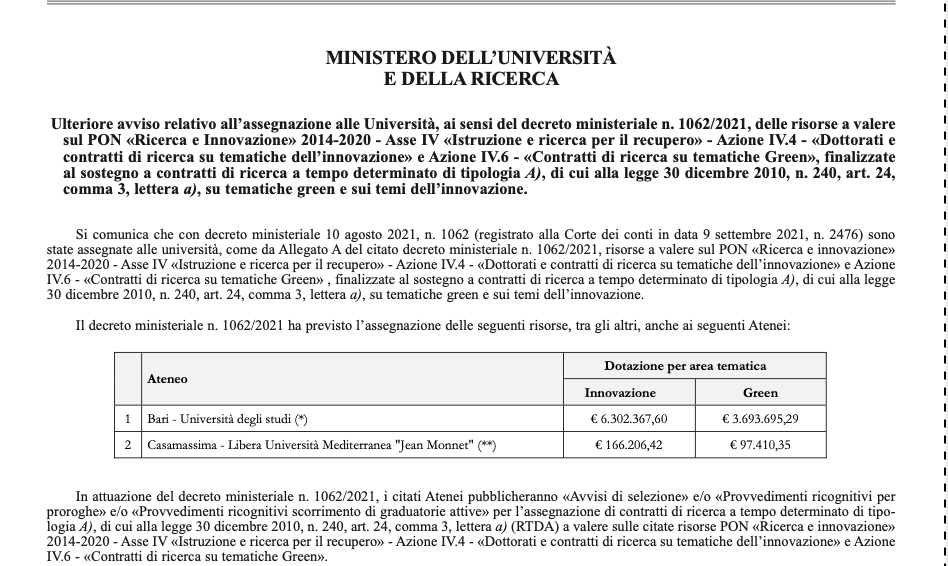 4
[Speaker Notes: Intervento di Sara Rossi]
RISULTATI  …
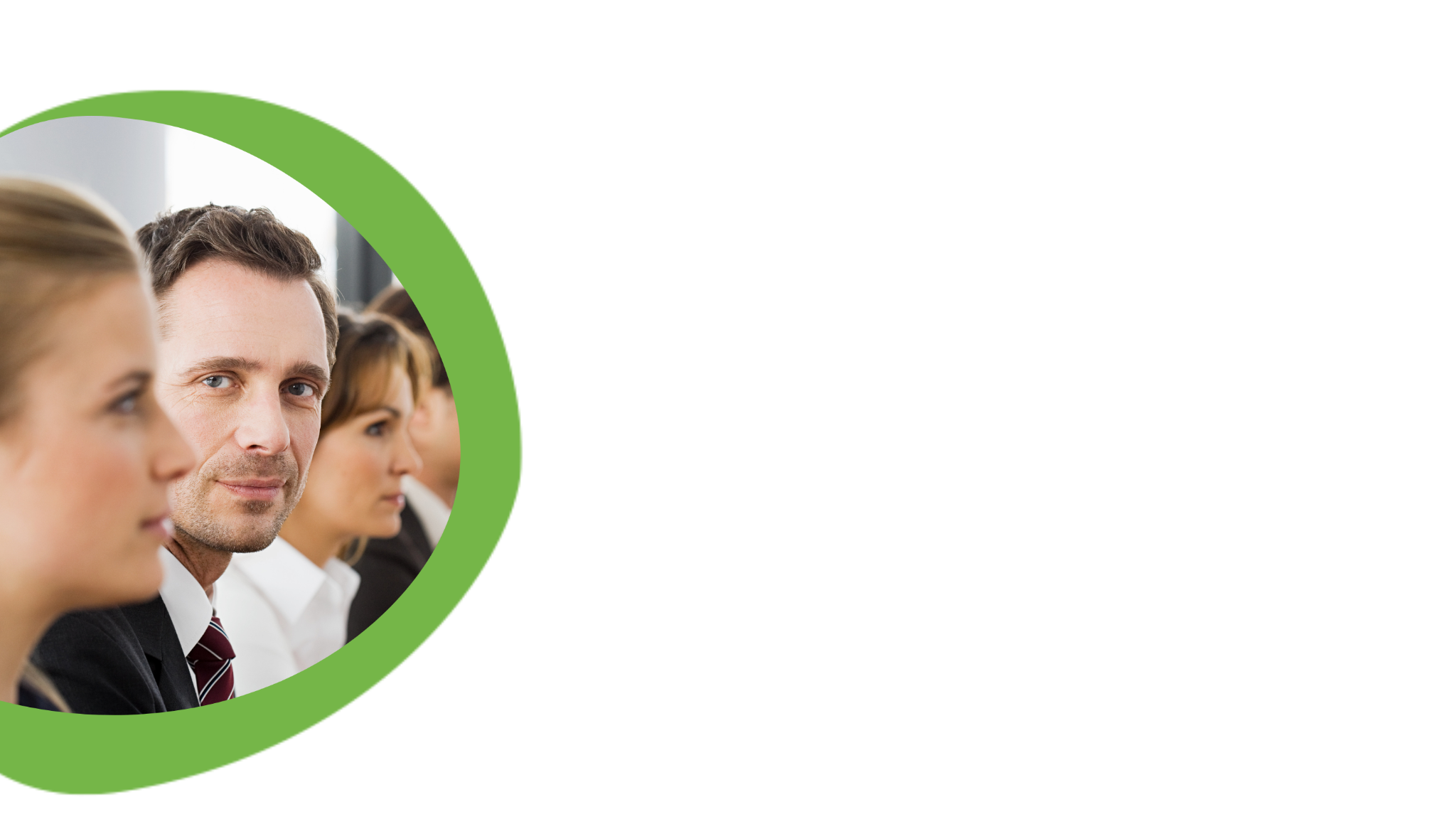 N° 87 ATENI BENEFICIARI:

- N° 7 ATENEI NON HANNO PRESENTATO CANDIDATURE 
- N° 80 ATENEI VALIDATI
N° CONTRATTI RTDA 

- N° 1288 CONTRATTI RTDA  	€ 147.161.942,08		GREEN 
- N°   793 CONTRATTI RTDA 	€   89.995.867,22		INNOVAZIONE
N° CONTRATTI RTDA  COMPLESSIVI 

N° 2081
[Speaker Notes: Intervento di Sara Rossi]
Chiusura delle candidature e trasmissione al MUR
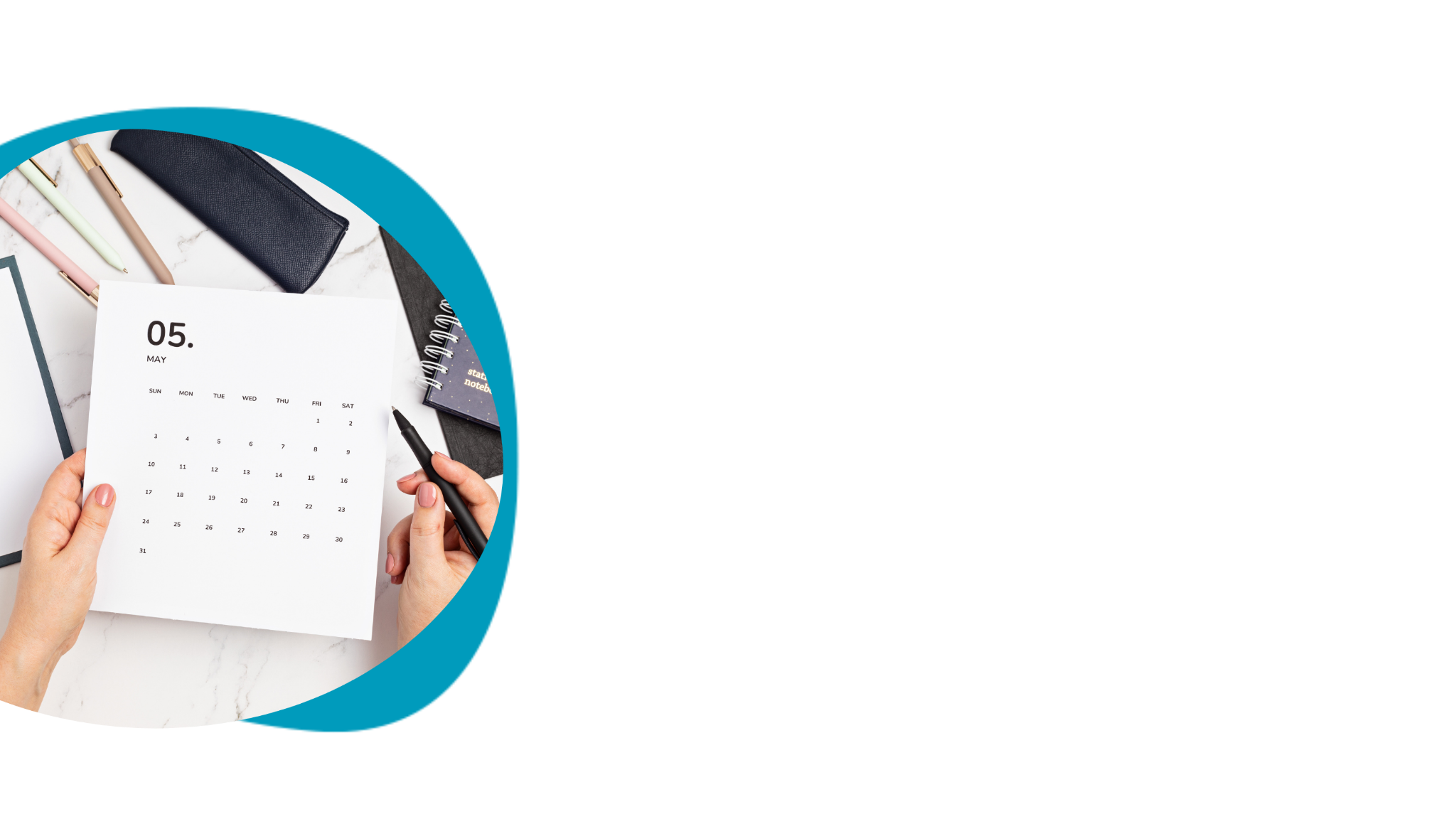 N. 14 Atenei devono chiudere le candidature

Chiudi e trasmetti/CONVALIDA
[Speaker Notes: Intervento di Sara Rossi]
SCADENZE …
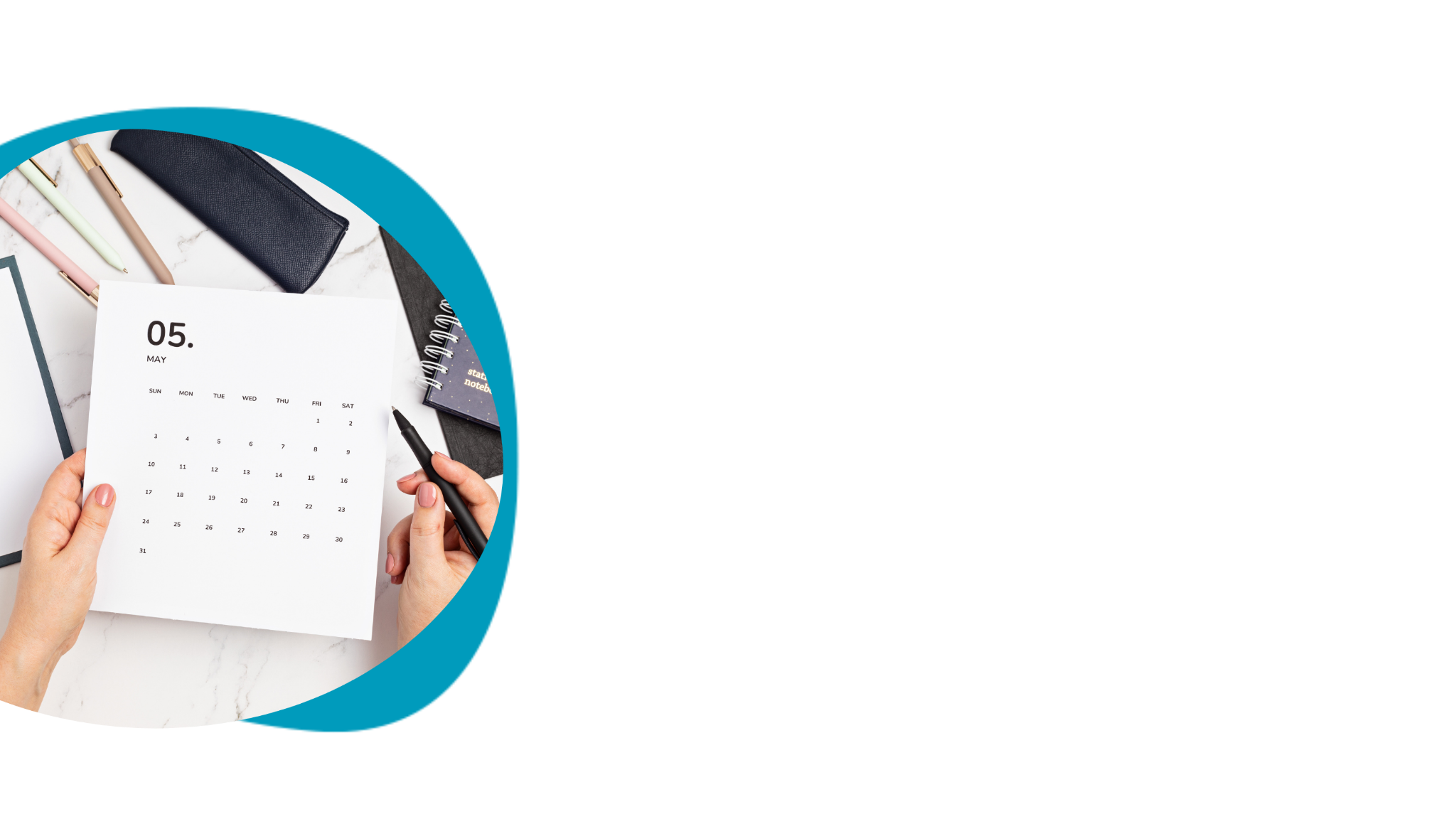 30 NOVEMBRE 2021: CARICAMENTO IN PIATTAFORMA DEI DOCUMENTI

1° FEBBRAIO 2022: DATA ULTIMA PER L’AVVIO DEI CONTRATTI  RTDA

GENNAIO 2025: TERMINE DEI CONTRATTI RTDA (CHIUSURA DEL PROGRAMMA PON )
1° MAGGIO 2022:  1° SCADENZA DI RENDICONTAZIONE

- Anno 2022
I rendicontazione: 30/04/2022
II rendicontazione: 31/07/2022
III rendicontazione: 31/10/2022
[Speaker Notes: Intervento di Sara Rossi]
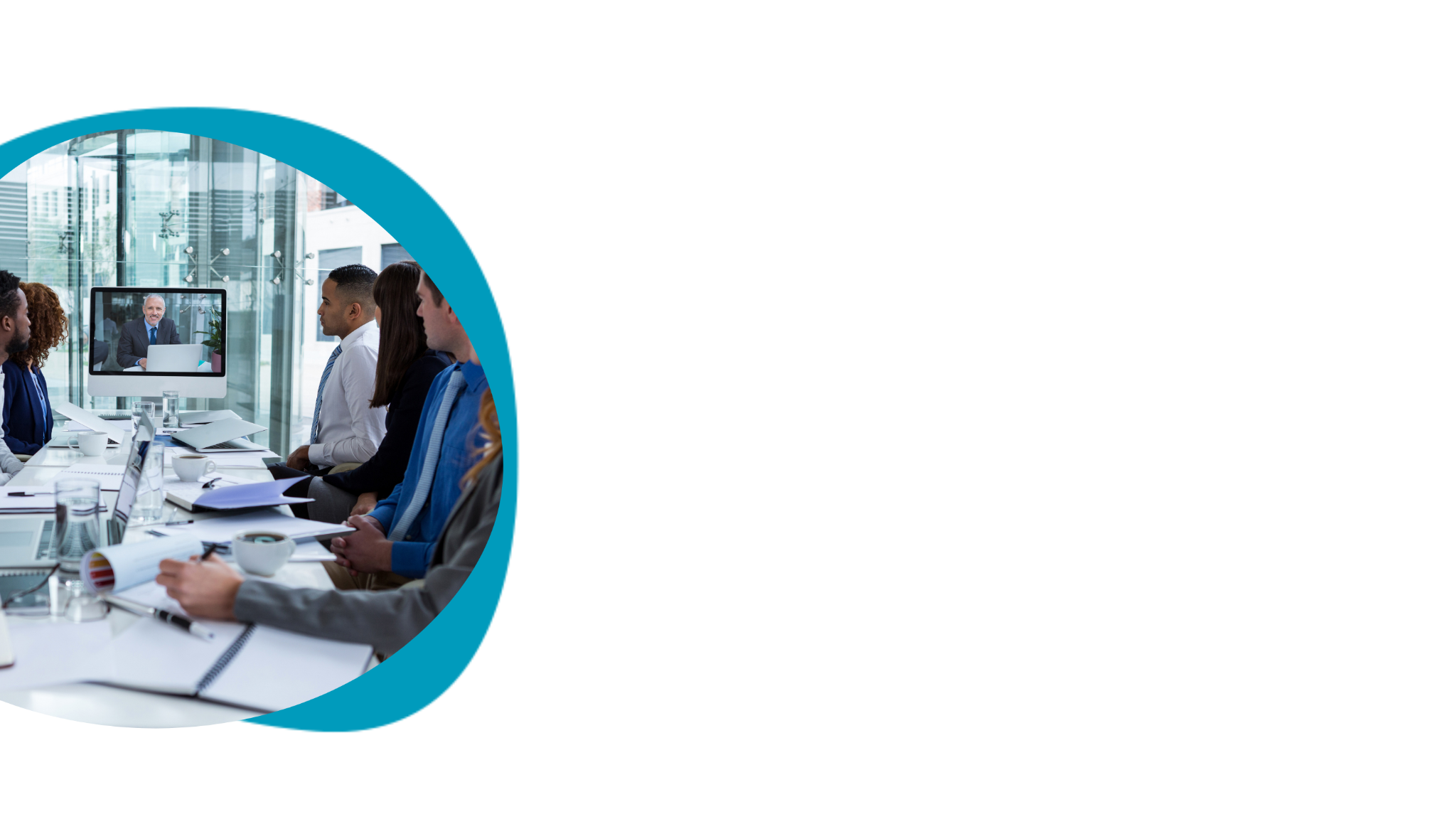 IL DM 1062 DEL 10 AGOSTO 2021
PUNTI DI ATTENZIONE PER I BENEFICIARI –
- MODIFICHE AL DM/1062 -
[Speaker Notes: Intervento di Sara Rossi]
MODIFICHE AL DM 1062  E RELATIVI ALLEGATI…
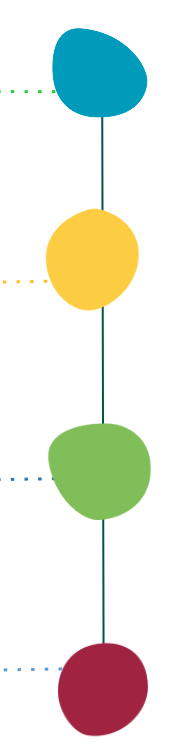 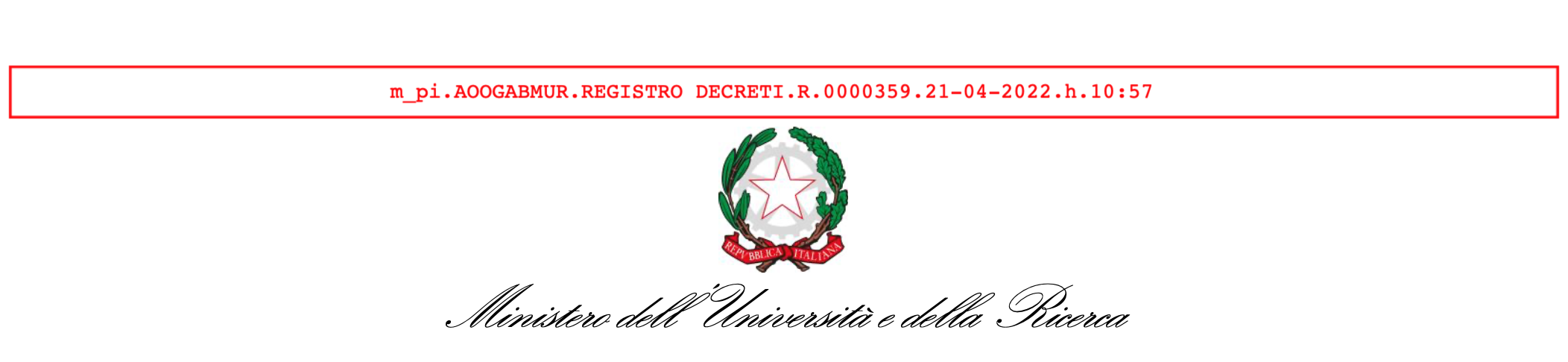 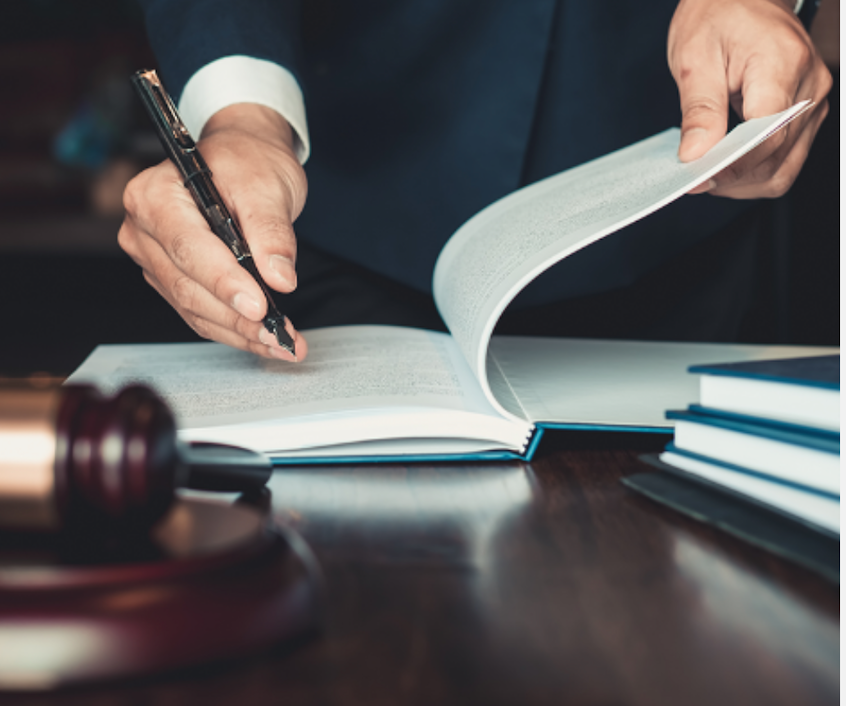 DM 359 del 21 aprile 2022

modifica dell’art. 4, commi 2 e 3, e dell’art. 5, comma 2, del D.M. n. 1062/2021; 

modifica dell’art. 2, comma 4, dell’art 3, comma 8  dell’art. 5, comma 1 del disciplinare allegato al D.M. n. 1062/2021;
[Speaker Notes: Intervento di Sara Rossi]
WWW.MUR.GOV.IT
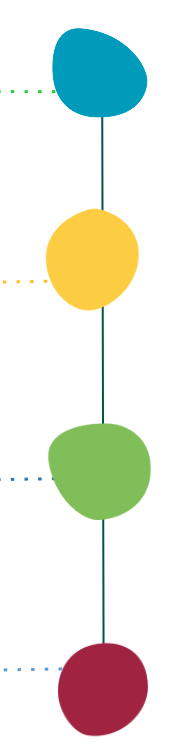 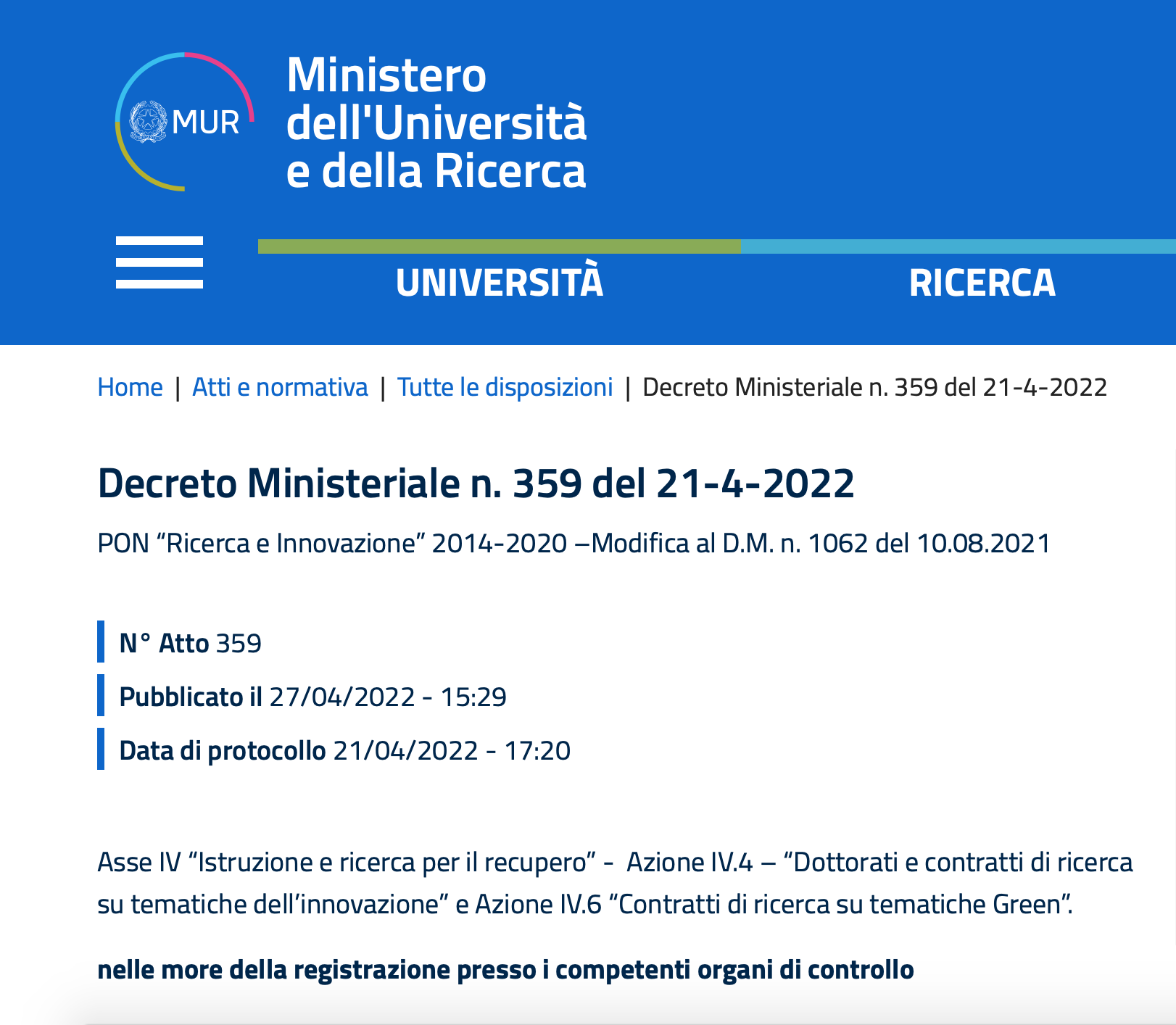 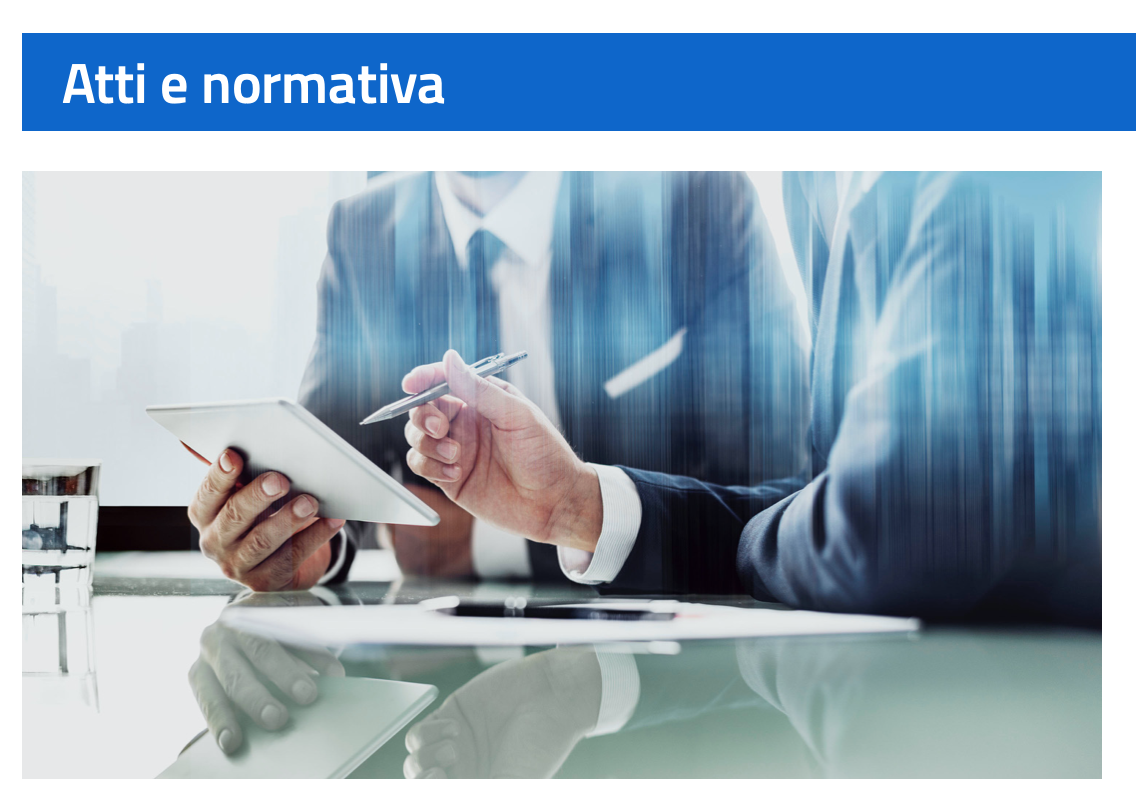 [Speaker Notes: Intervento di Sara Rossi]
MODIFICHE AL DM 1062…
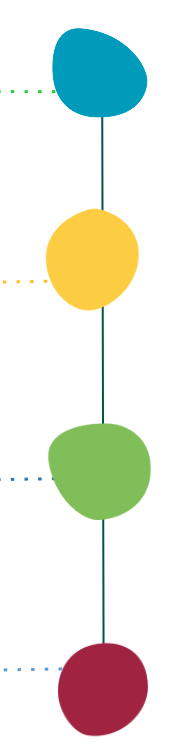 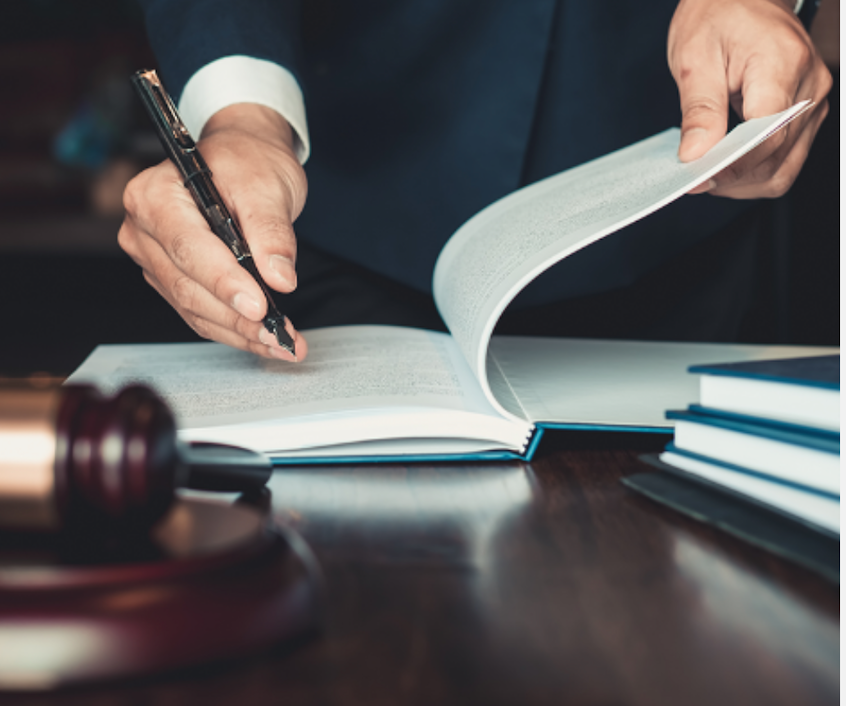 [Speaker Notes: Intervento di Sara Rossi]
MODIFICHE AL DM 1062…
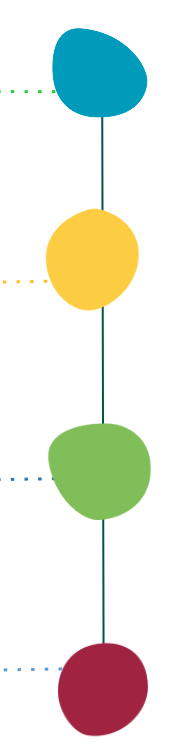 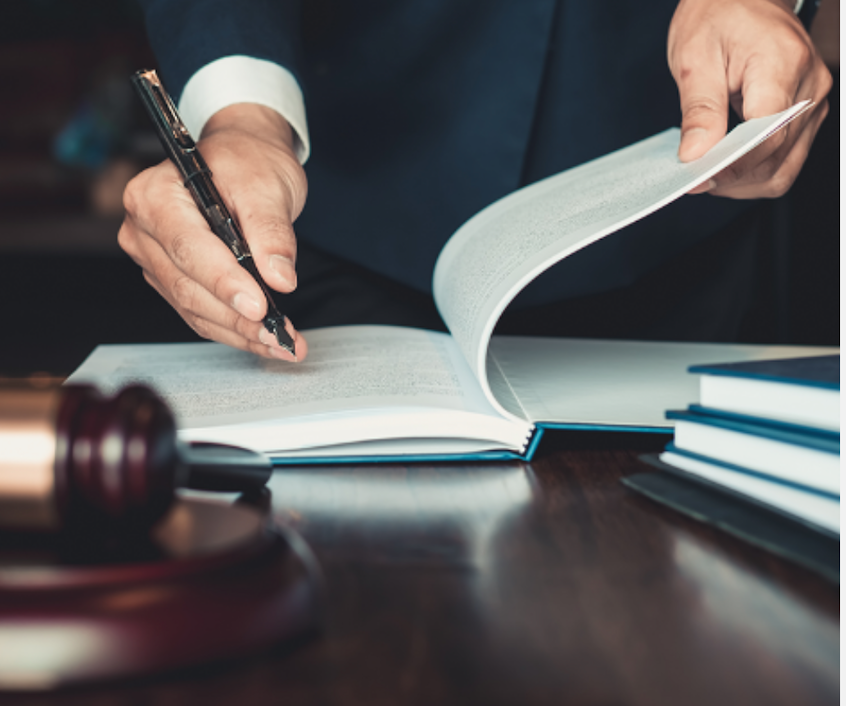 [Speaker Notes: Intervento di Sara Rossi]
RENDICONTAZIONE E CIRCUITO FINAZIARIO
ANTICIPO PARI AL 10%,
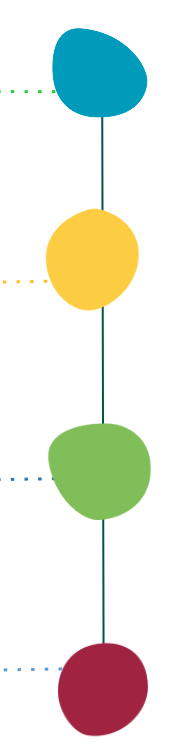 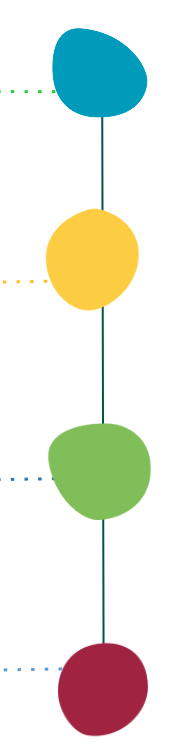 1° rendicontazione
30.04.2022
3° rendicontazione
31.10.2022
1° pagamento
30.06.2022
3° pagamento
31.12.2022
2° rendicontazione
31.07.2022
4° rendicontazione
30.04.2023
2° pagamento
4° pagamento
30.09.2022
30.06.2023
[Speaker Notes: Intervento di Sara Rossi]
MODIFICHE AL DISCIPLINARE DM 1062…
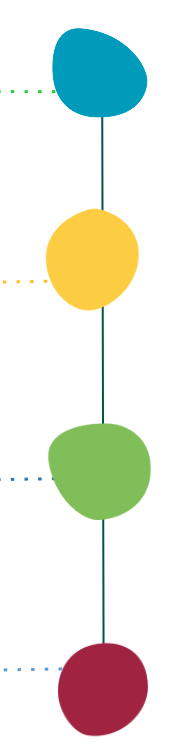 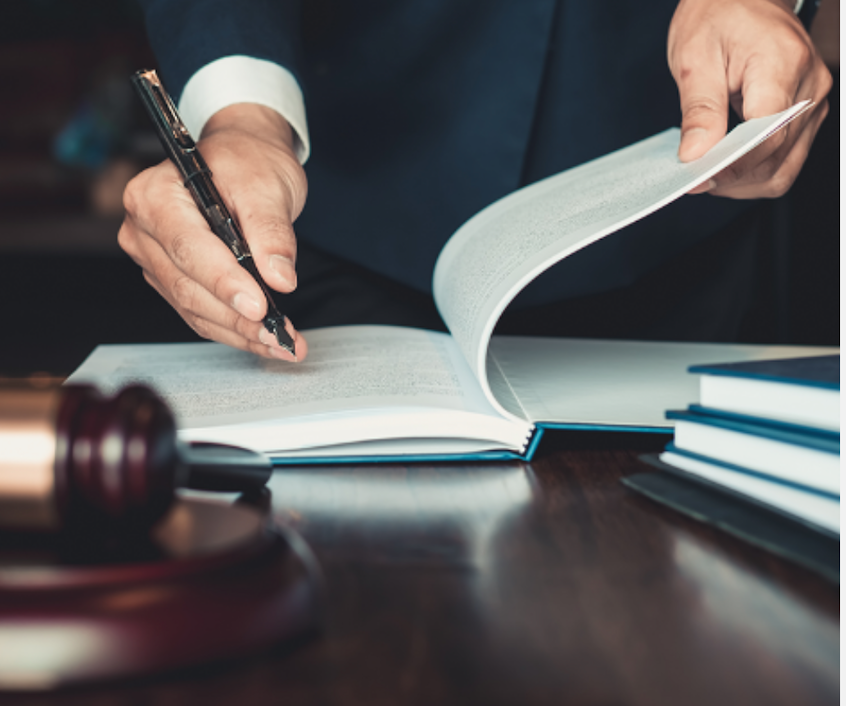 [Speaker Notes: Intervento di Sara Rossi]
MODIFICHE AL DISCIPLINARE DM 1062…
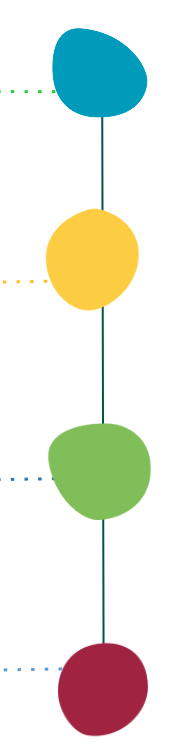 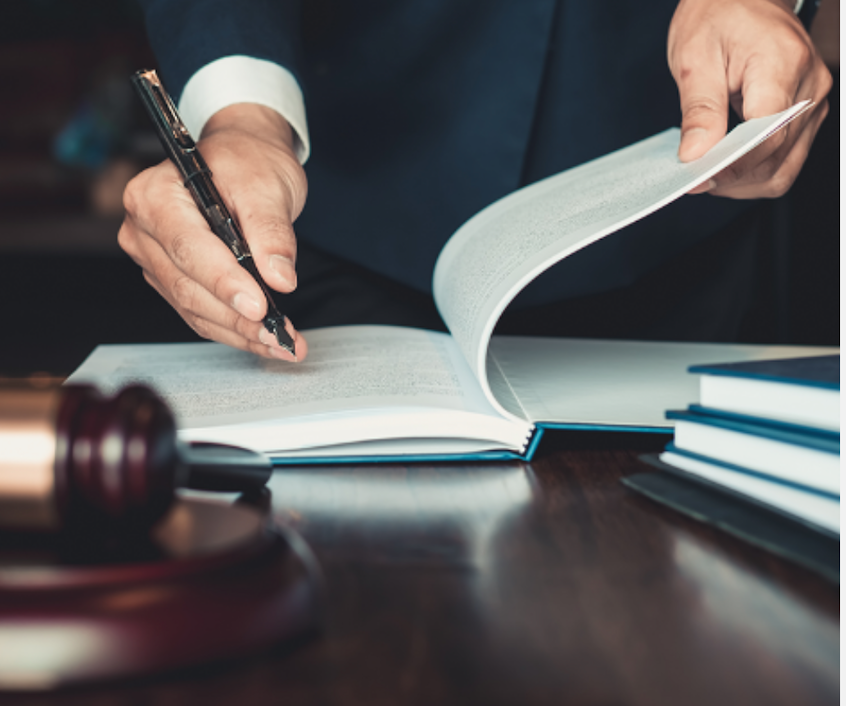 [Speaker Notes: Intervento di Sara Rossi]
MODIFICHE AL DISCIPLINARE DM 1062…
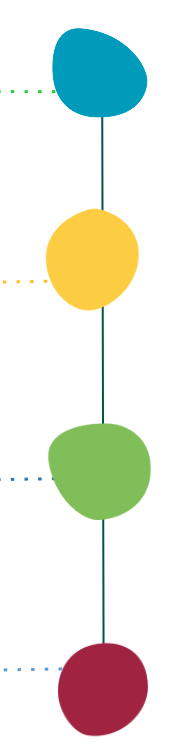 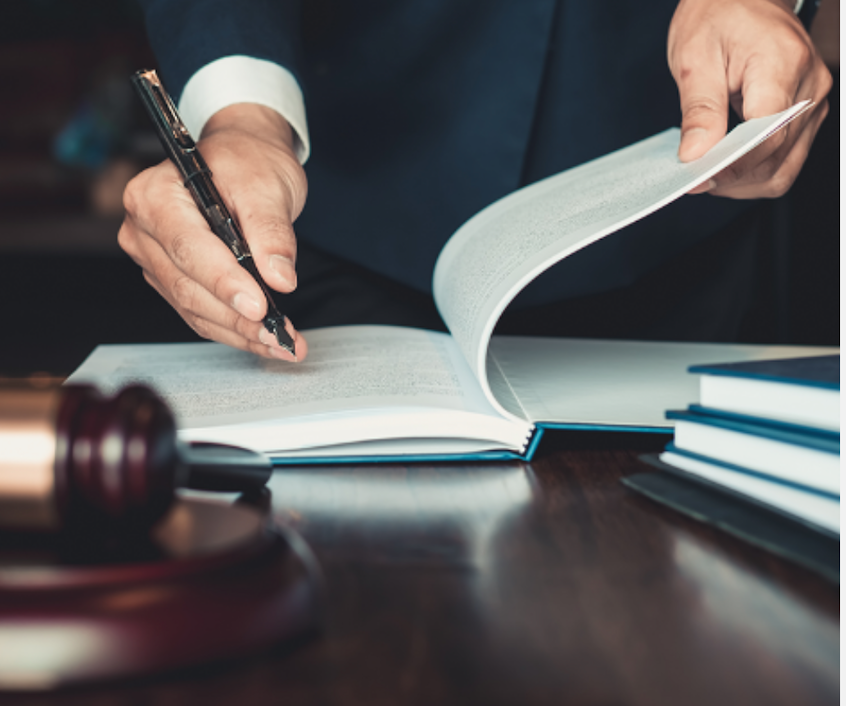 [Speaker Notes: Intervento di Sara Rossi]
MODIFICHE AL DISCIPLINARE DM 1062…
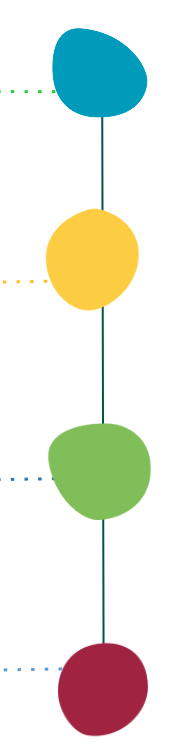 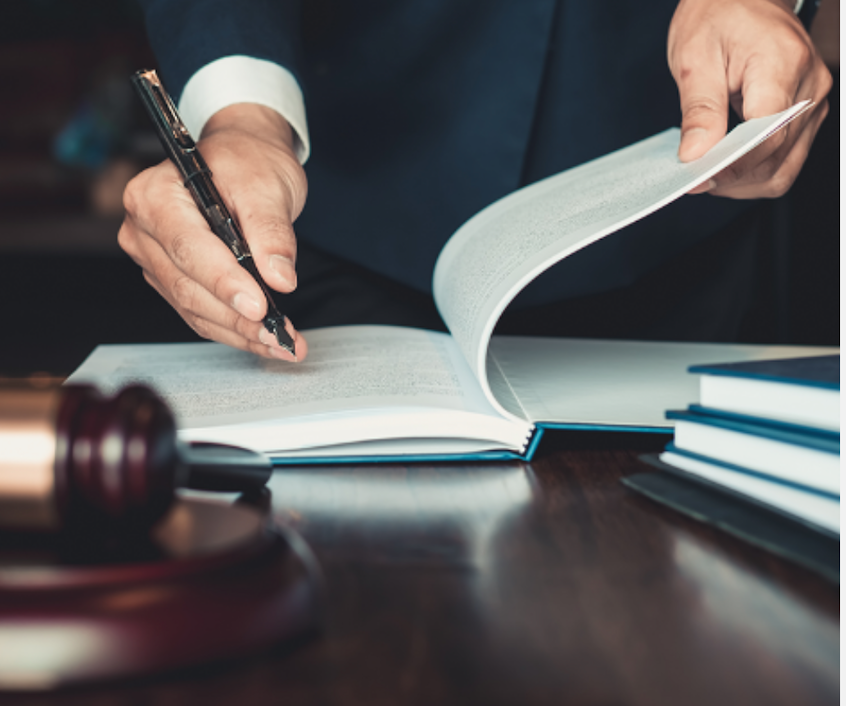 [Speaker Notes: Intervento di Sara Rossi]
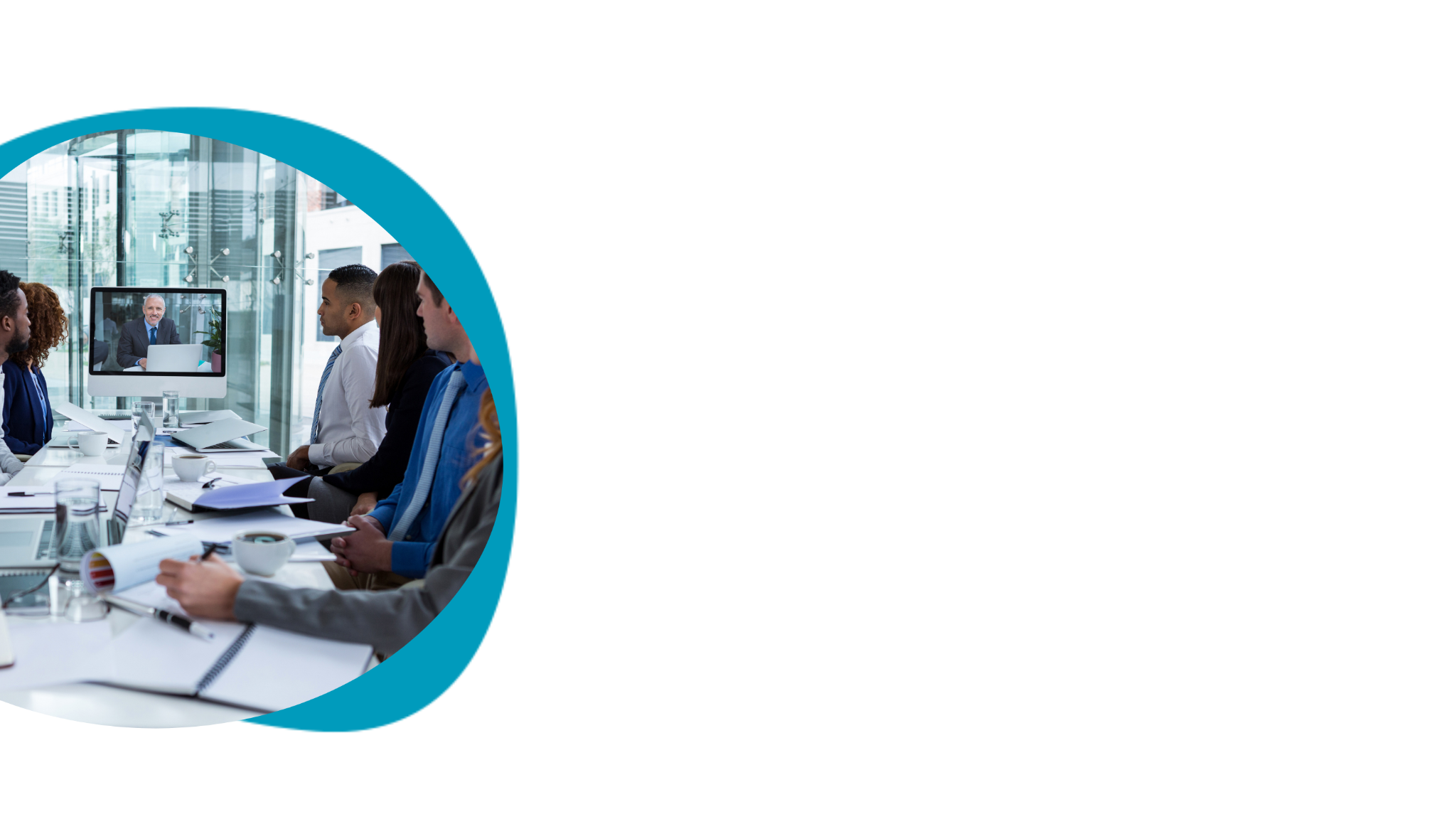 IL DM 1062 DEL 10 AGOSTO 2021
PUNTI DI ATTENZIONE PER I BENEFICIARI –
[Speaker Notes: Intervento di Sara Rossi]
IL DM 1062 DEL 10 AGOSTO 2021
- PUNTI DI ATTENZIONE PER I BENEFICIARI -
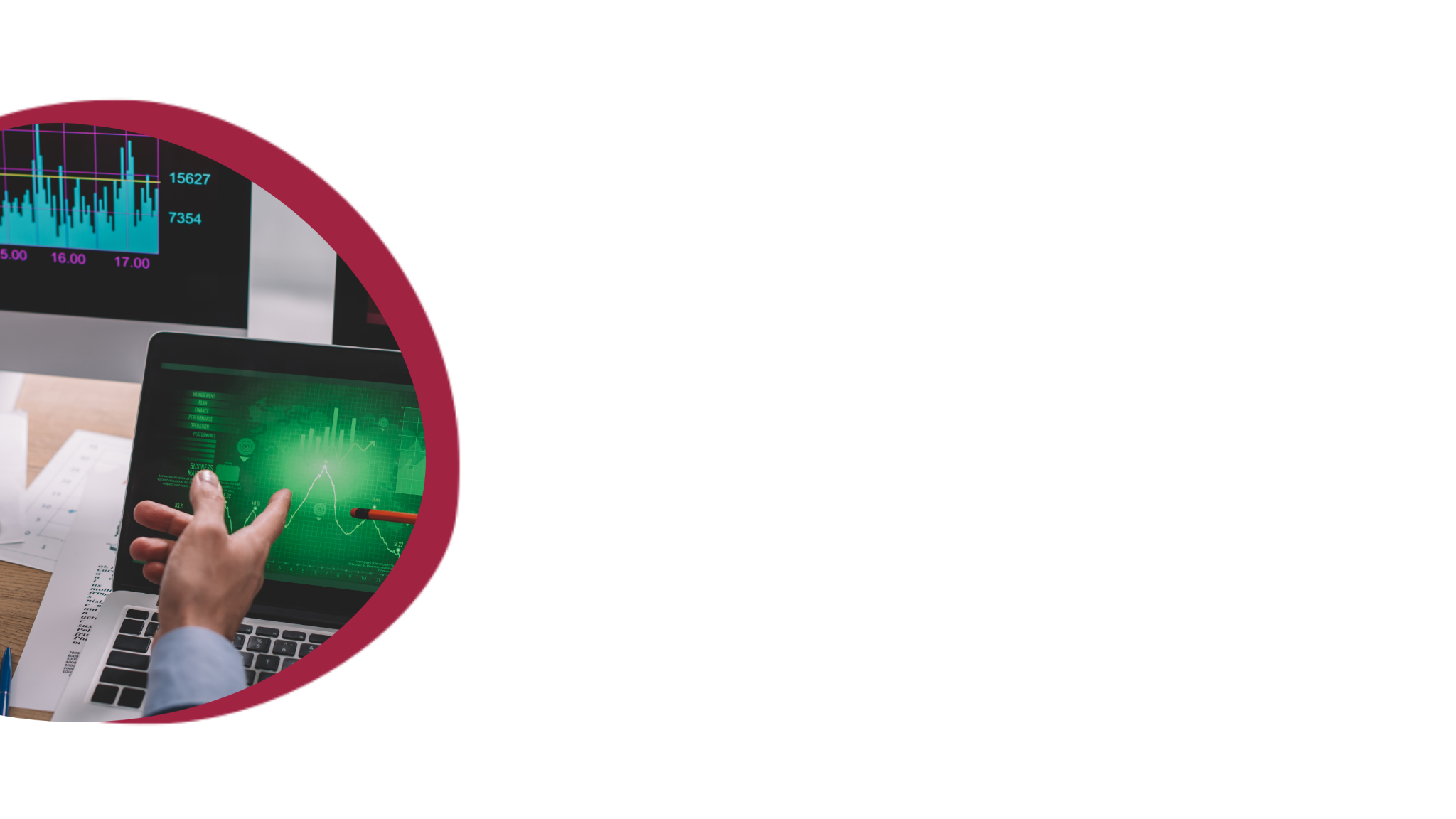 E’ possibile modificare impresa  o l’ente (impresa/università /centro di ricerca) per il periodo  estero?

Nota pec motivata del responsabile scientifico o  verbale del  Consiglio di  dipartimento indirizzata all’indirizzo PEC della Direzione generale della ricerca: 
	dgricerca@pec.mur.gov.it
IL DM 1062 DEL 10 AGOSTO 2021
- PUNTI DI ATTENZIONE PER I BENEFICIARI -
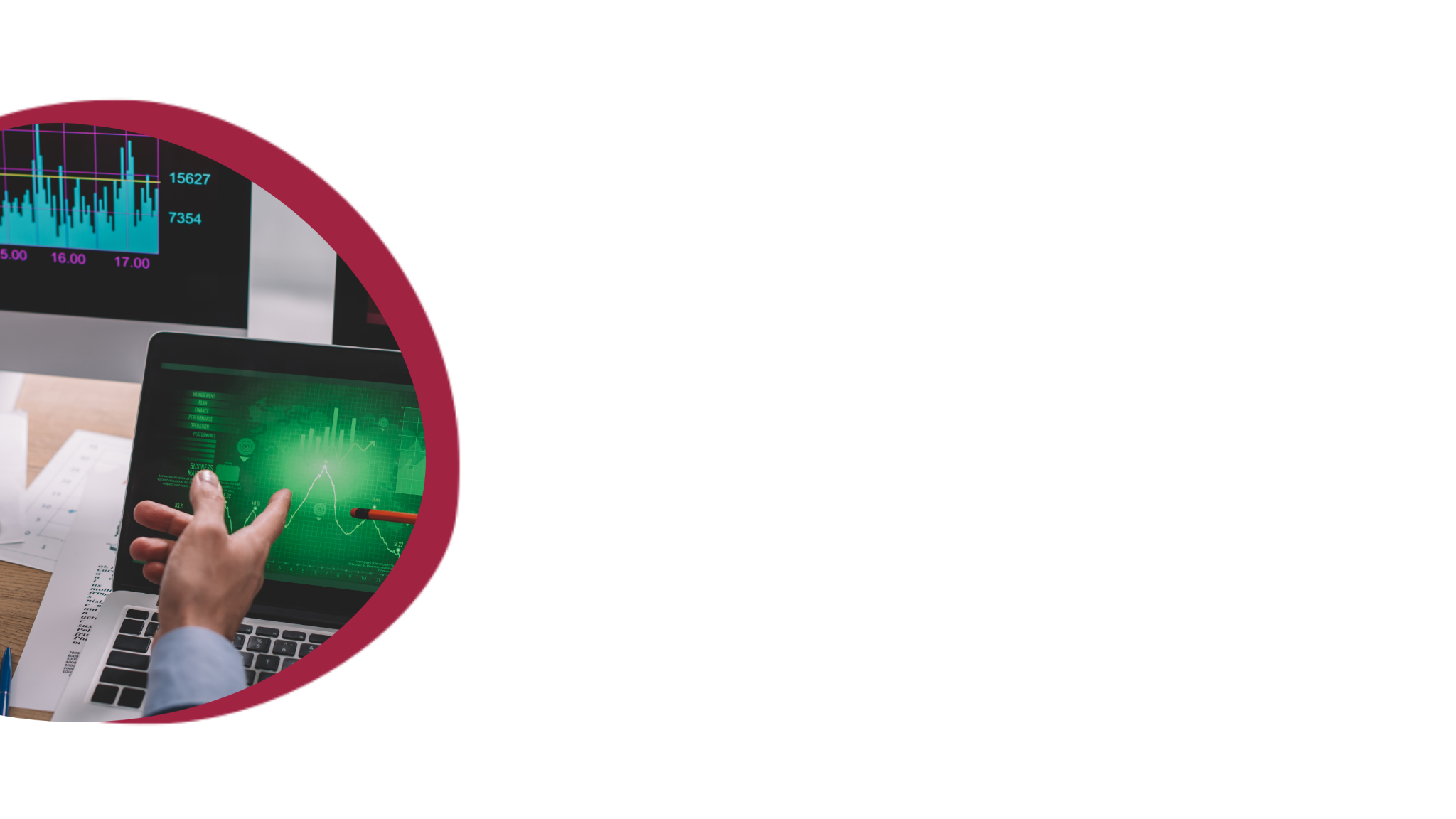 E’ possibile inserire periodo estero laddove non è stato  previsto?

Nota pec motivata del responsabile scientifico o verbale del  collegio del dipartimento indirizzata all’indirizzo PEC della Direzione generale della ricerca: 
			 dgricerca@pec.mur.gov.it

MUR, previa analitica istruttoria della motivazione, autorizzerà ma il periodo estero verrà computato con UCS Italia e il ricercatore potrà rendicontare il periodo estero.
non cambia il finanziamento assegnato!!
IL DM 1062 DEL 10 AGOSTO 2021
- PUNTI DI ATTENZIONE PER I BENEFICIARI -
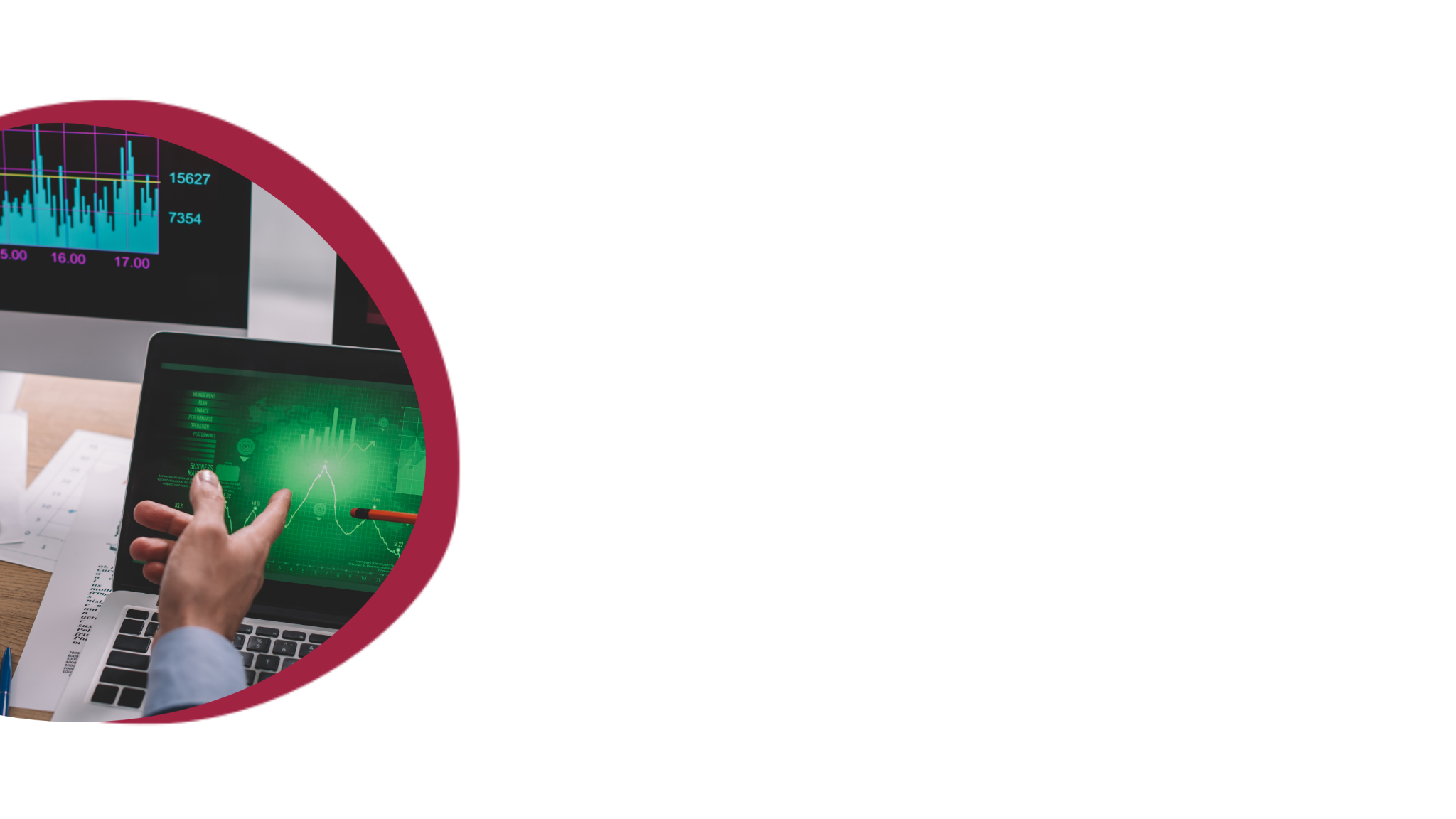 E’ possibile chiedere che non sarà svolto il  periodo estero pur essendo stato previsto?
Nota pec motivata del responsabile scientifico o verbale del  collegio del dipartimento indirizzata all’indirizzo PEC della Direzione generale della ricerca: 
	 dgricerca@pec.mur.gov.it

MUR, previa analitica istruttoria della motivazione, autorizzerà ma il periodo verrà computato con UCS Italia e il ricercatore potrà rendicontare il periodo estero. 
Non potrà essere aumentato il correlato finanziamento
IL DM 1062 DEL 10 AGOSTO 2021
- PUNTI DI ATTENZIONE PER I BENEFICIARI -
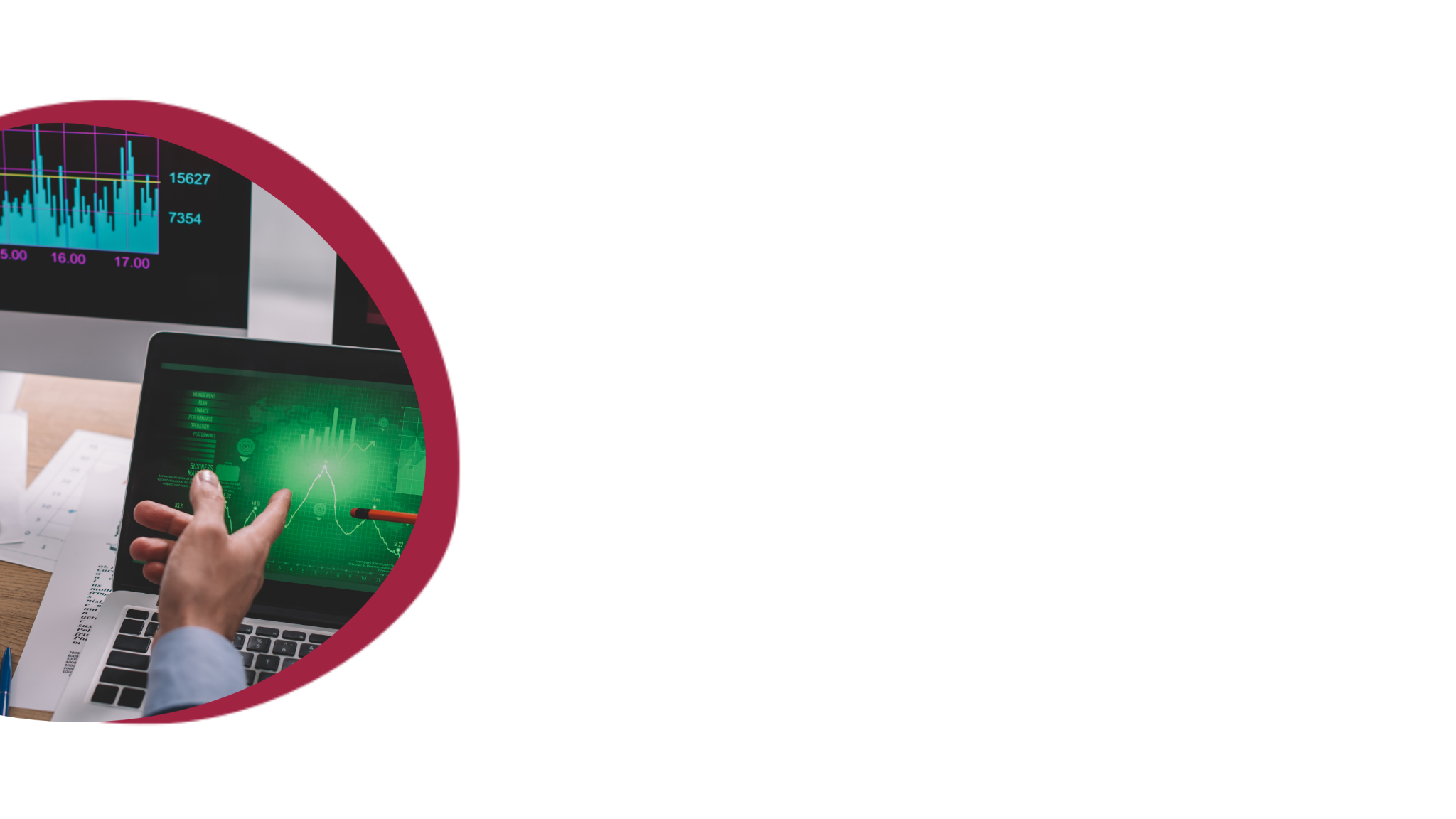 Periodo estero continuativo o frazionato in ratei di periodi ? SI
Periodo estero da svolgere entro il 31 dicembre 2023 o è possibile anche  svolgerlo nell’ultimo anno non cofinanziato dal PON ? SI (ANCHE SE LA FAQ..)
Periodo estero o periodo impresa presso un’unica struttura o anche su più strutture? TENDENZIALEMNTE NO, MA …
Nota pec motivata del responsabile scientifico o verbale del  collegio del dipartimento indirizzata all’indirizzo PEC della Direzione generale della ricerca: 
	 dgricerca@pec.mur.gov.it
IL DM 1062 DEL 10 AGOSTO 2021
- PUNTI DI ATTENZIONE PER I BENEFICIARI -
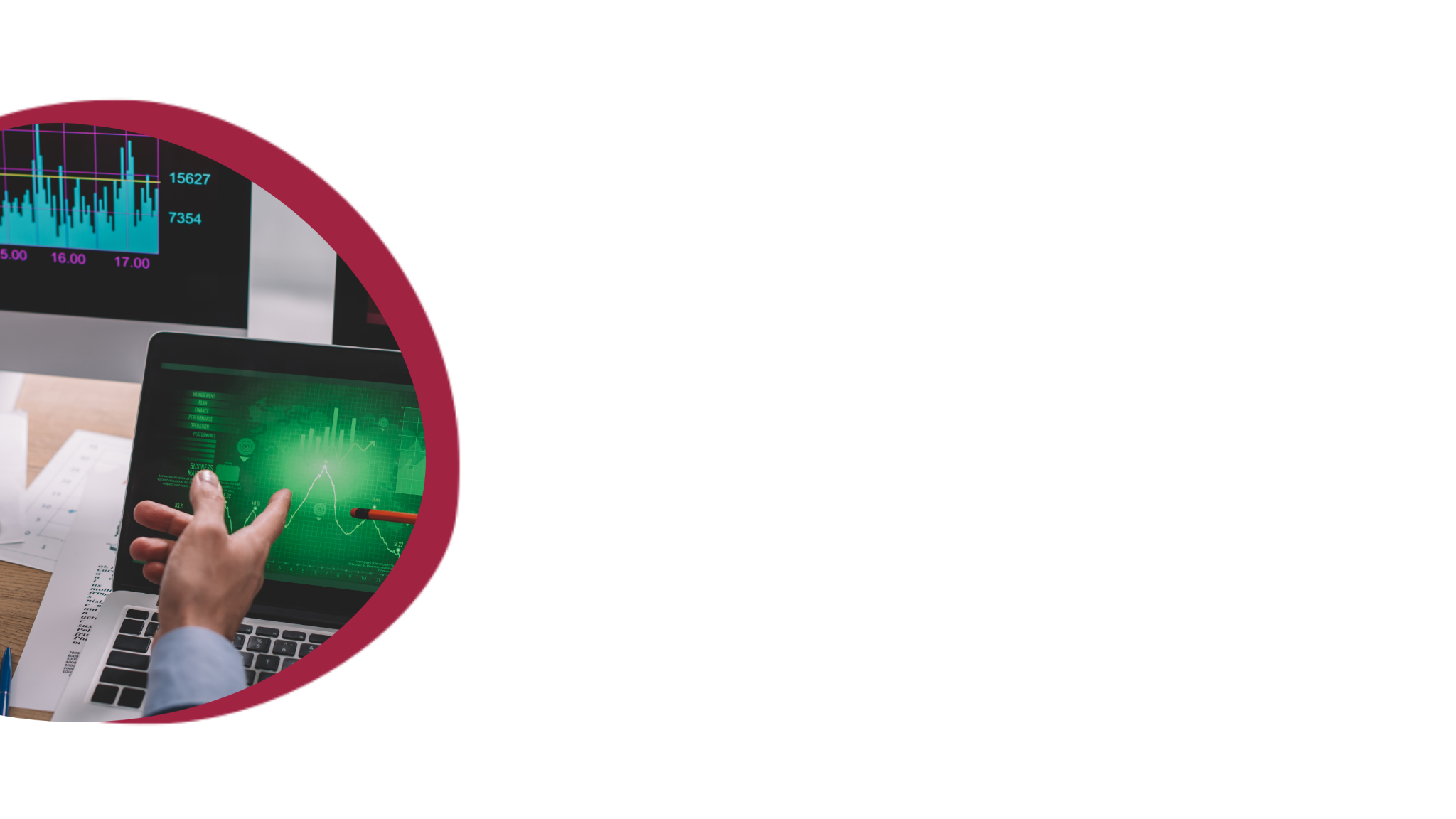 E’ possibile autorizzare ulteriori incarichi al ricercatore?

Regolamento di Ateneo (ai ricercatori è consentito lo svolgimento di ulteriori incarichi didattici, secondo quanto previsto dal Regolamento di Ateneo, mediante affidamento a titolo oneroso).
Regolamento di Ateneo (la disciplina del regime delle incompatibilità e del procedimento di rilascio delle autorizzazioni per l’assunzione di incarichi extraistituzionali); 
Nota pec motivata del responsabile scientifico o  verbale del  collegio del dipartimento indirizzata all’indirizzo PEC della Direzione generale della ricerca: 
			 dgricerca@pec.mur.gov.it
IL DM 1062 DEL 10 AGOSTO 2021
- PUNTI DI ATTENZIONE PER I BENEFICIARI -
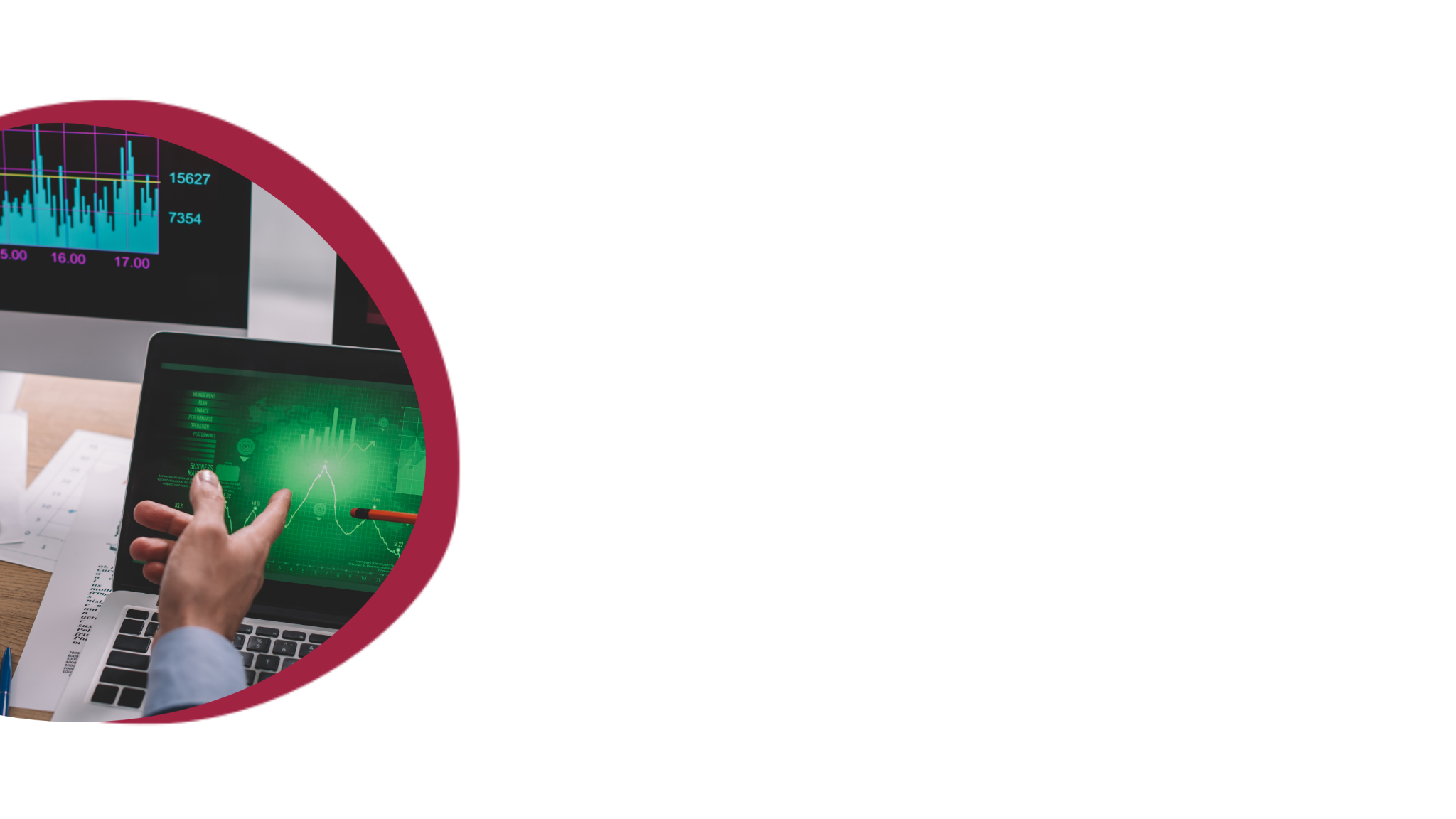 E’ possibile svolgere il periodo sede/impresa/estero in smart working?

Nota pec motivata del responsabile scientifico o  verbale del  collegio del dipartimento indirizzata all’indirizzo PEC della Direzione generale della ricerca: 
	 dgricerca@pec.mur.gov.it
MUR, previa analitica istruttoria della motivazione, autorizzerà 
       ma se si tratta di  periodo estero verrà computato con UCS Italia 
       e il ricercatore potrà rendicontare il periodo estero in sw. 
In tale ultimo caso  sarà attualizzato l’importo assegnato, con correlata diminuzione del  correlato finanziamento
IL DM 1062 DEL 10 AGOSTO 2021
- PUNTI DI ATTENZIONE PER I BENEFICIARI -
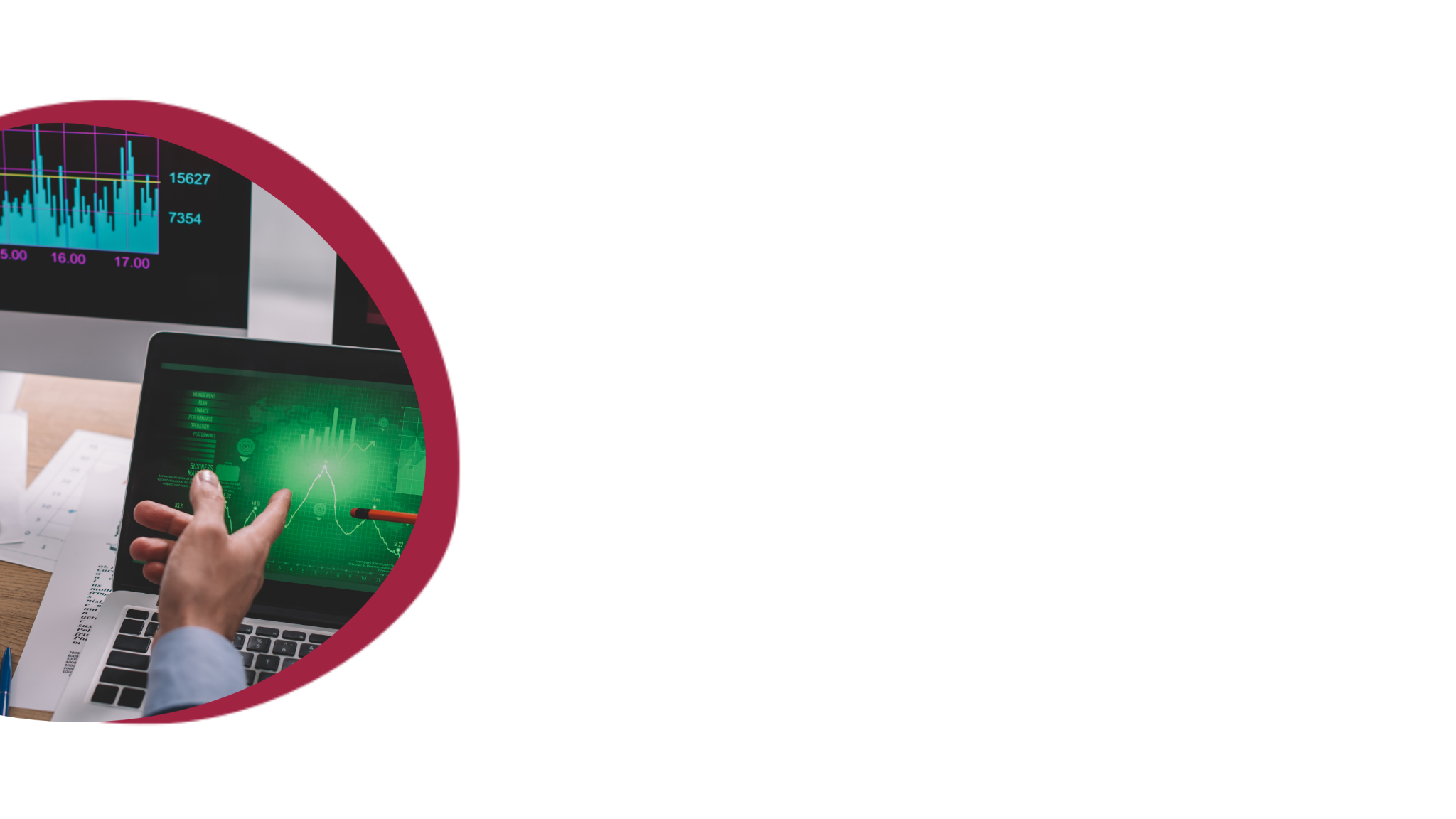 E’ possibile la partecipazione Ricercatori RTDa a: bandi europei, bandi nazionali, bandi regionali, concorsi, corsi, ecc.?

Non è possibile rendicontare le attività degli RTDA dm 1062/2021 su altri progetti  (es. PRIN, Horizon Europe!!) 
Ai fini della partecipazione Nota pec motivata dal responsabile scientifico o con verbale del  collegio del dipartimento indirizzata all’indirizzo PEC della Direzione generale della ricerca: 
	 dgricerca@pec.mur.gov.it

MUR, previa analitica istruttoria della richiesta, autorizzerà/non autorizzerà a seconda esiti istruttoria.
[Speaker Notes: attività di ricerca, di didattica, di didattica integrativa e di servizio agli studenti.
L'impegno annuo complessivo per lo svolgimento delle attività di didattica, di didattica integrativa e di servizio agli studenti è pari a 350 ore per il regime di tempo pieno e a 200 ore per il regime di tempo definito 


Attività di insegnamento con riferimento al n° di moduli/corsi per anno di cui si è assunti la responsabilità.Media valutazione degli studentiNumero tesi di laurea, magistrali e di dottoratoAttività seminariale e di tutoraggio
Risultati ottenuti dal ricercatore nell’ambito del progetto allegato al contratto individualeProduzione scientifica**Organizzazione, direzione e coordinamento di gruppi di ricerca nazionali e internazionali, ovvero partecipazione agli stessiPartecipazione in qualità di relatore a congressi e convegni nazionali e internazionaliAttribuzione di incarichi di insegnamento o di ricerca ufficiale presso atenei e istituti di ricerca, esteri e internazionali, di alta qualificazioneConseguimento di premi e riconoscimenti nazionali e internazionali per attività di ricercaPartecipazione a comitati editoriali di riviste, collane editoriali, enciclopedie e trattati di riconosciuto prestigioConseguimento in capo alla struttura di appartenenza della titolarità di brevetti e costituzione di spin off partecipati e nonAttività di fund raising
Cariche ed incarichi attribuiti dai dipartimenti e dall'Ateneo, partecipazione a commissioni e comitati]
IL DM 1062 DEL 10 AGOSTO 2021
- PUNTI DI ATTENZIONE PER I BENEFICIARI -
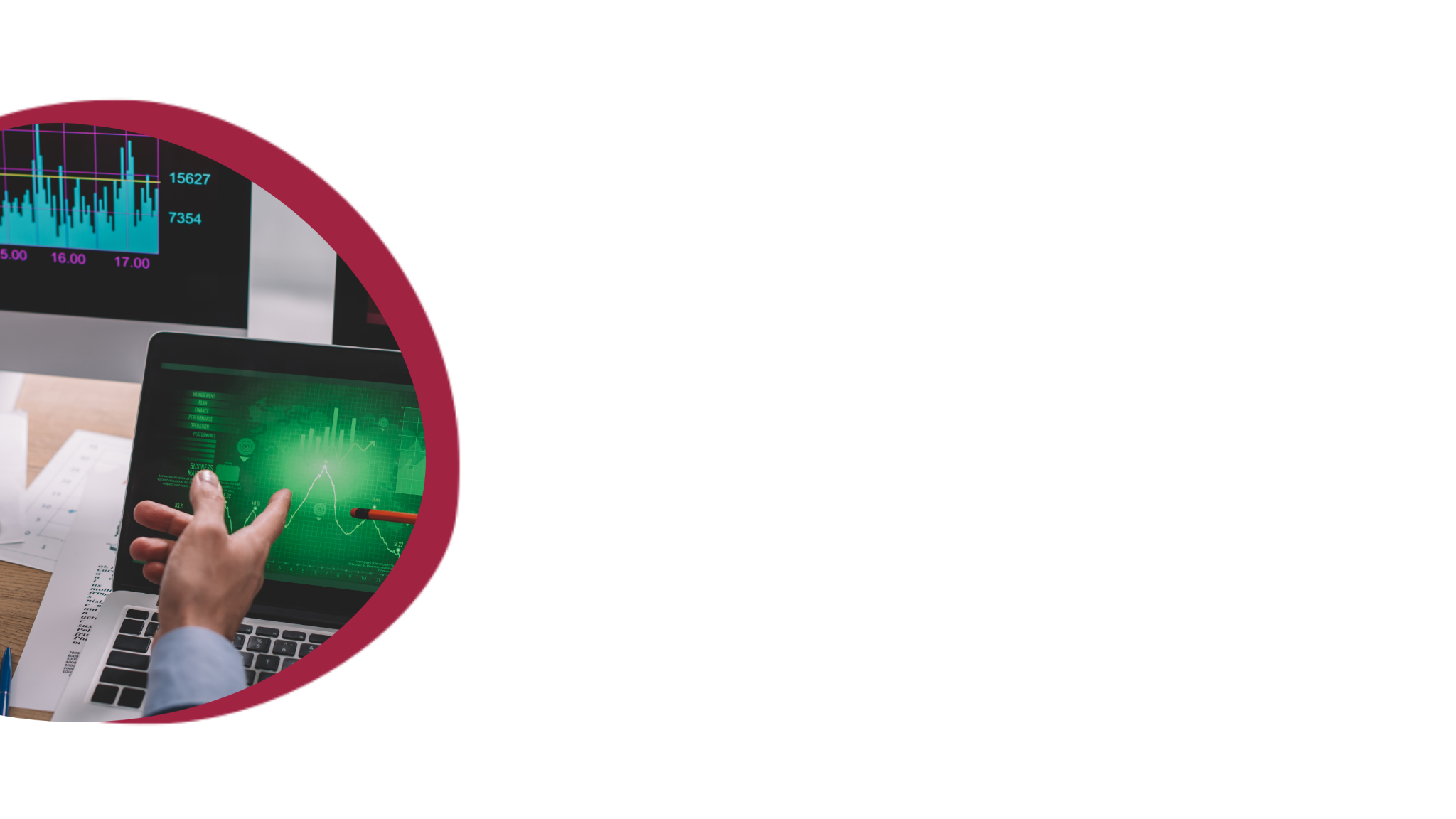 Come deve essere destinata la differenza tra l’Unità di Costo Standard (UCS), erogato dal MUR, 
ricercatore “italiano” selezionato per il periodo sede/università e per il periodo impresa Italia: UCS € 5.087,80 mensile; (UCS in sede =  lordo mensile + 20% spese generali) 
- ricercatore “straniero” selezionato per il periodo sede/università e per il periodo impresa Italia: UCS € 5.723,78 mensile;  (UCS estero= lordo mensile + 35% spese generali) 
- ricercatore “italiano e/o straniero” selezionato per eventuale periodo estero (facoltativo): (università estera, centro di ricerca estero, impresa estera): UCS € 5.723,78 mensile. (UCS estero= lordo mensile + 35% spese generali) 
e il «pagato» Ateneo € 4.199,76 ( e non € 4.239,83 ex D.D. 861/2021!!!) ? 

Politica di Ateneo
IL DM 1062 DEL 10 AGOSTO 2021
- PUNTI DI ATTENZIONE PER I BENEFICIARI -
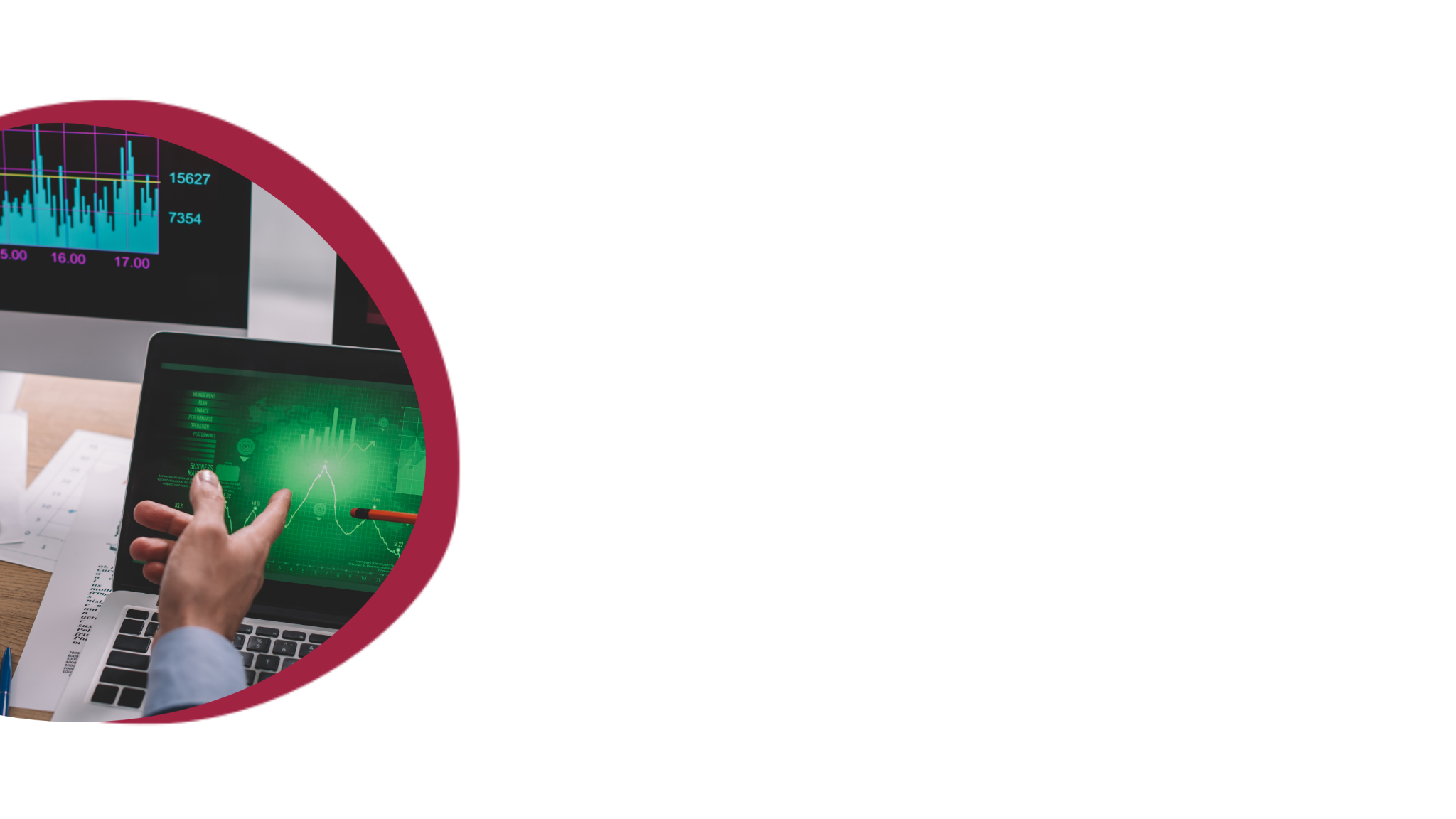 E’ possibile modificare il rapporto contrattuale 
del ricercatore? 
tempo definito / tempo pieno (con altro finanziamento)
tempo pieno / tempo definito

Nota pec motivata del responsabile scientifico o  verbale 
    del  collegio del dipartimento o delibera dell’organo accademico competente indirizzata all’indirizzo PEC 
della Direzione generale della ricerca: 
	 dgricerca@pec.mur.gov.it
IL DM 1062 DEL 10 AGOSTO 2021
- PUNTI DI ATTENZIONE PER I BENEFICIARI -
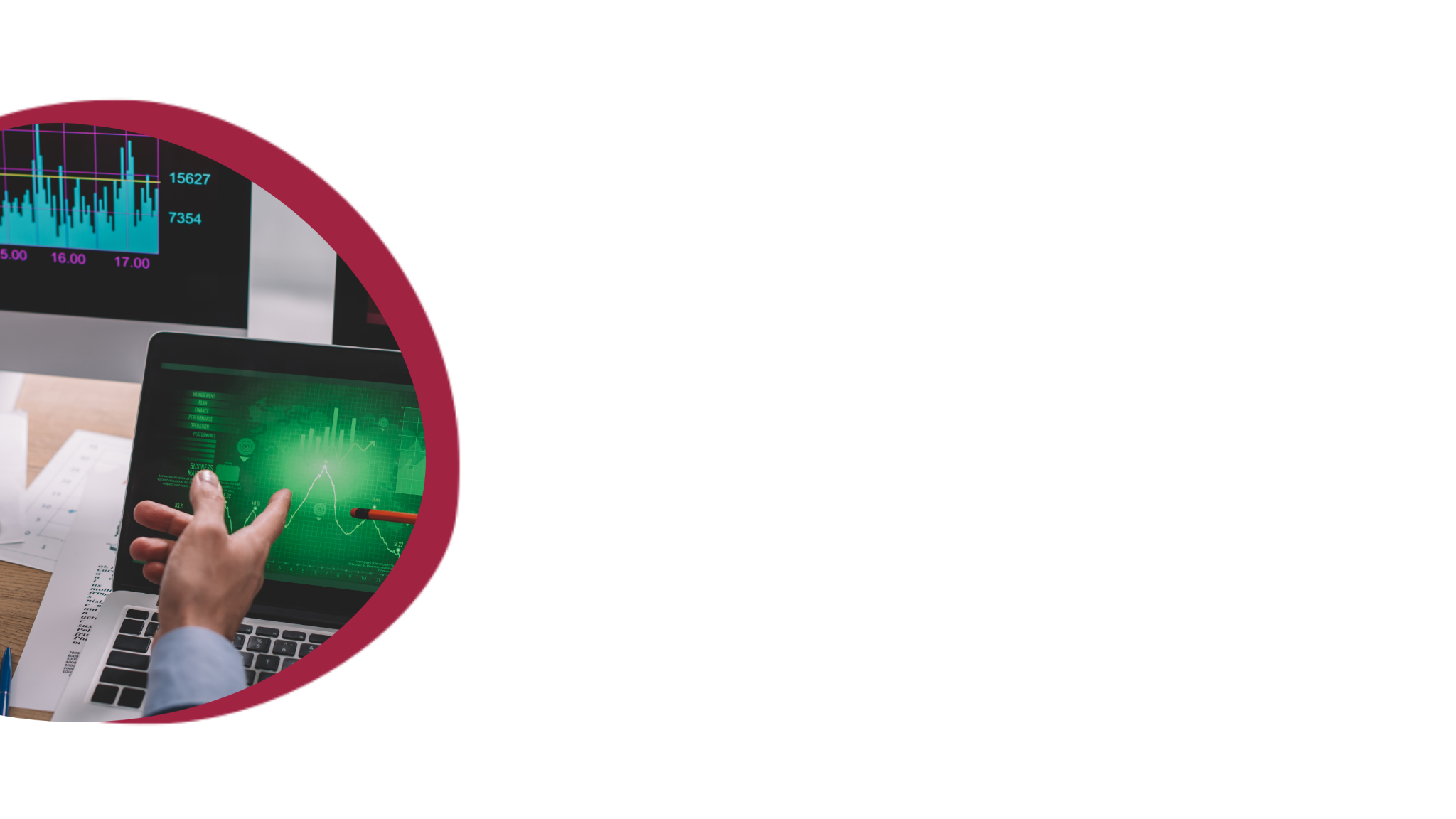 Malattia, maternità e altre cause di sospensione
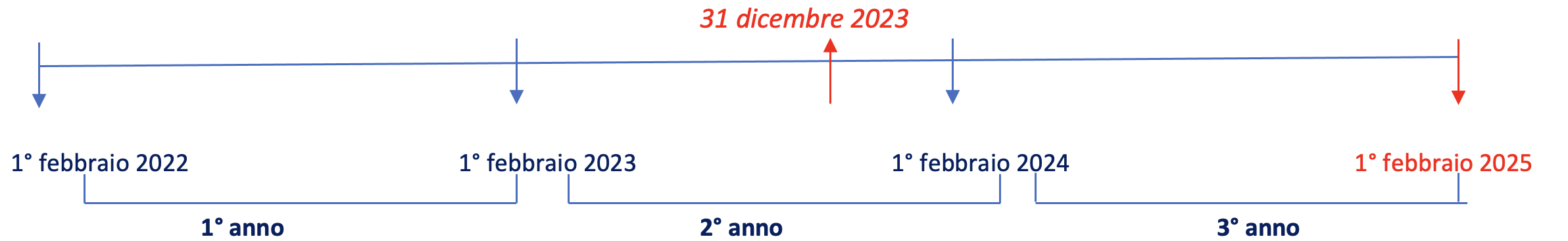 …. grave  malattia e  malattia ordinaria!!
…. viene posticipato il termine di conclusione del contratto oltre 1° febbraio 2025!!!! 
…. ammesse sospensioni solo per i casi previsti dalla legge!!!
IL DM 1062 DEL 10 AGOSTO 2021
- PUNTI DI ATTENZIONE PER I BENEFICIARI -
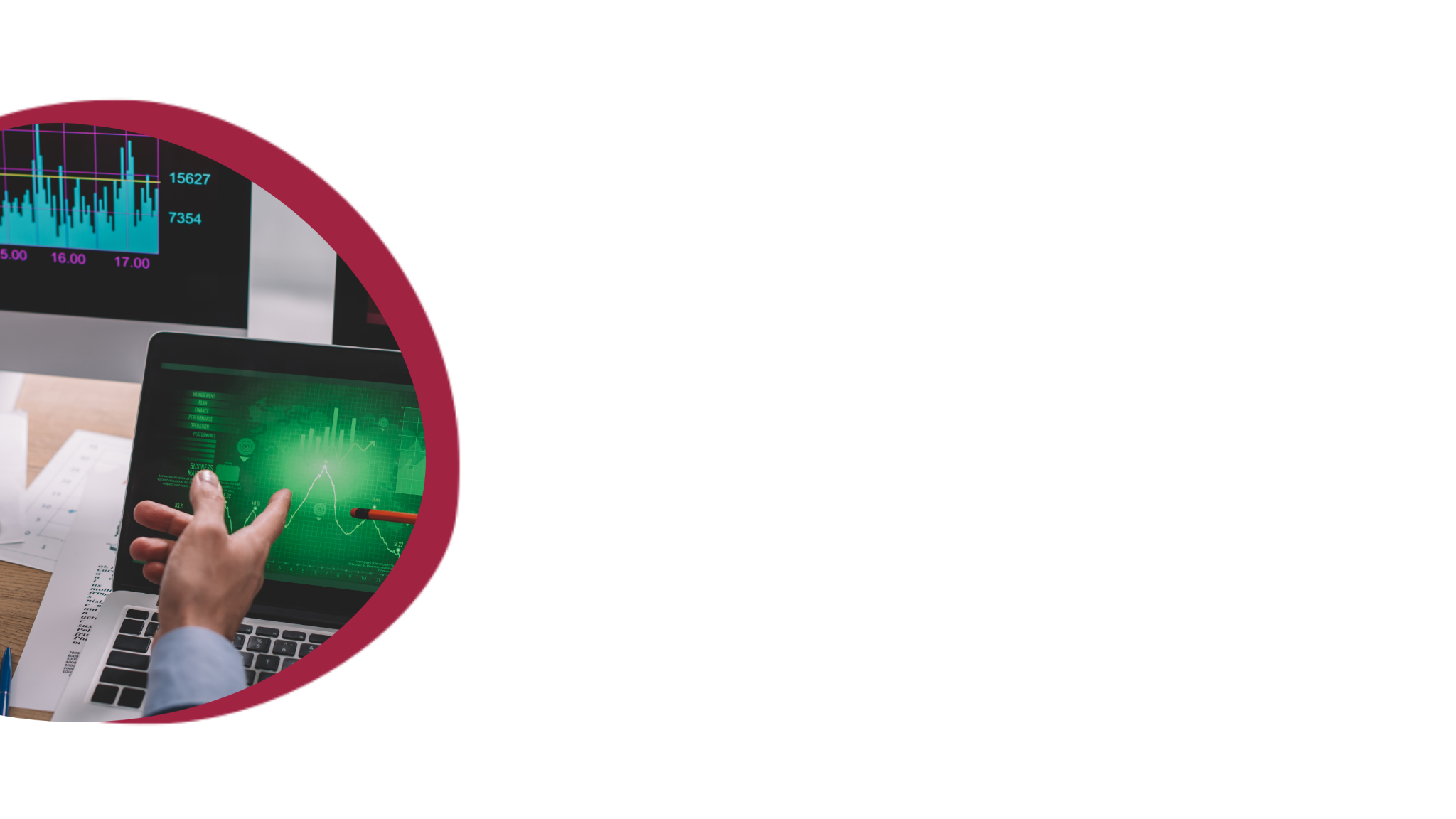 E’ possibile sostituire il ricercatore dimissionario con un 
altro RTDA (nuovo avviso) ai sensi dell’art. 3, comma 7 del Disciplinare?
Art.3, comma 7 del Disciplinare
È fatto, altresì, obbligo al soggetto beneficiario di comunicare tempestivamente al MUR ogni interruzione dei rapporti contrattuali 
dei ricercatori (per dimissioni o licenziamento). 
In tale ipotesi, i costi standard derivanti dal contratto di ricerca saranno comunque riconosciuti da parte del MUR, 
ma solo limitatamente ai mesi rendicontati e sempre sino alla data ultima del 31 dicembre 2023. 
Nel caso di interruzione anticipata del contratto, è fatta salva la possibilità, per il soggetto beneficiario di chiedere al MUR 
l’autorizzazione alla stipula di un nuovo contratto RTD-A, in subentro al ricercatore cessato, per il rateo temporale della durata residua 
del progetto. 
In ogni caso i costi standard saranno riconosciuti, da parte del MUR, nel limite massimo dalla data di avvio del contratto sino 
al 31 dicembre 2023, restando a carico del soggetto beneficiario il rateo temporale successivo a tale data.
 				31 dicembre 2023


1° febbraio 2022                                             1° febbraio 2023	                                1° febbraio 2024	                       1° febbraio 2025			
	   1° anno     			2° anno 			3° anno 
GENNAIO 2025: TERMINE DEI CONTRATTI RTDA 
(CHIUSURA DEL PROGRAMMA PON )…NON E’ POSSIBILE!!
IL DM 1062 DEL 10 AGOSTO 2021
- PUNTI DI ATTENZIONE PER I BENEFICIARI -
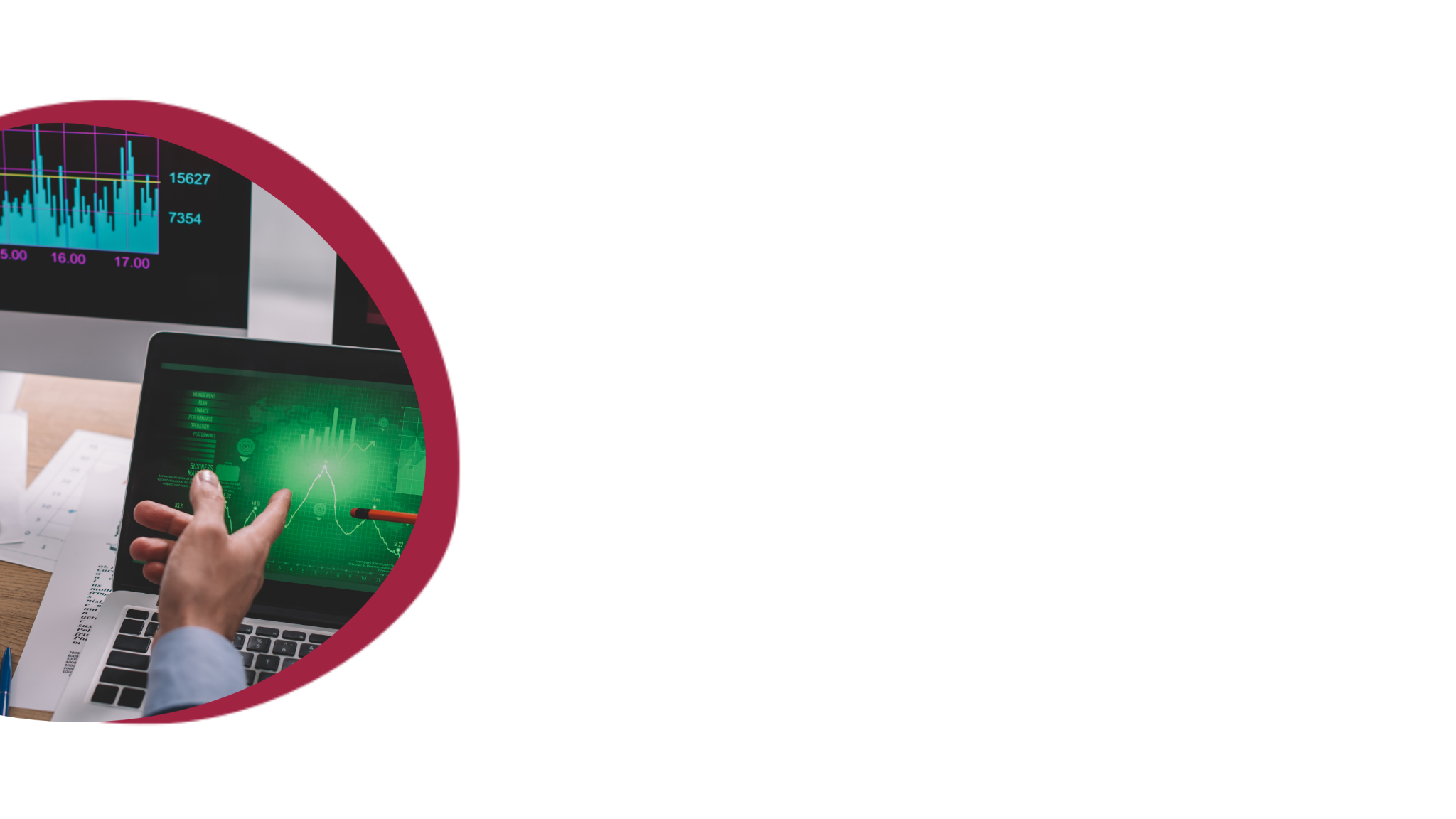 E’ possibile sostituire il ricercatore dimissionario con un altro RTDA (nuovo avviso) ai sensi dell’art. 3, comma 7 del Disciplinare?
Art.3, comma 7 del Disciplinare
È fatto, altresì, obbligo al soggetto beneficiario di comunicare tempestivamente al MUR ogni interruzione dei rapporti contrattuali 
dei ricercatori (per dimissioni o licenziamento). 
In tale ipotesi, i costi standard derivanti dal contratto di ricerca saranno comunque riconosciuti da parte del MUR, 
ma solo limitatamente ai mesi rendicontati e sempre sino alla data ultima del 31 dicembre 2023. 
Nel caso di interruzione anticipata del contratto, è fatta salva la possibilità, per il soggetto beneficiario di chiedere al MUR 
l’autorizzazione alla stipula di un nuovo contratto RTD-A, in subentro al ricercatore cessato, per il rateo temporale della durata residua 
del progetto. 
In ogni caso i costi standard saranno riconosciuti, da parte del MUR, nel limite massimo 
dalla data di avvio del contratto sino al 31 dicembre 2023, restando a carico del soggetto beneficiario il rateo temporale successivo a tale data.
 				31 dicembre 2023


1° febbraio 2022                                             1° febbraio 2023	                                1° febbraio 2024	                       1° febbraio 2025			
	   1° anno     			2° anno 			3° anno 
sarà possibile prevedere proroghe di RTDA  la cui scadenza non vada oltre il 1° febbraio 2025
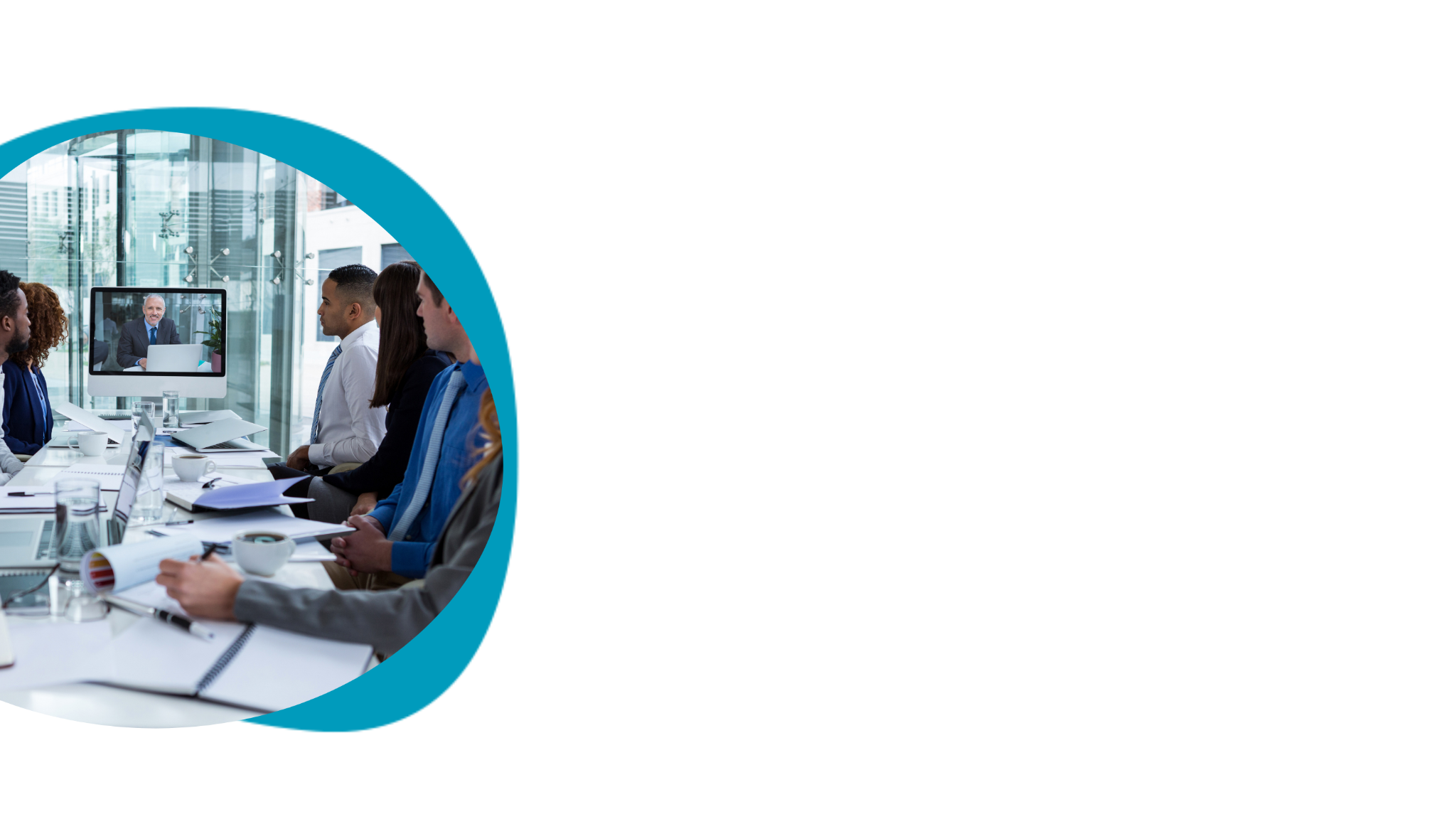 IL DM 1062 DEL 10 AGOSTO 2021
PUNTI DI ATTENZIONE PER I BENEFICIARI –
VINCENZO RIZZITIELLO -
[Speaker Notes: Intervento di Sara Rossi]
Proroghe: Procedura per il caricamento nel Sistema Informatico
[Speaker Notes: Sono Vincenzo Rizzitiello.
Opero in UniCo1.
UniCo1 è l’Unità di Controllo di I° Livello che deve garantire la corretta applicazione della normativa nazionale e comunitaria in tema di controlli e ammissibilità della spesa, attraverso verifiche amministrative on desk e in loco, come previsto dal Regolamento europeo.
Tali verifiche si sostanziano nel controllo degli atti che documentano la correttezza delle procedure adottate dai beneficiari nell’attuazione delle operazioni finanziate.
Nel nostro caso, in questa fase, si tratta di controllare gli atti che documentano le procedure di selezione degli RTDa.
Si consideri che UniCo1 effettua i controlli di I° livello ma che ci sono ulteriori livelli di controllo:
Il NUVEC – Nucleo di Verifica e Controllo che dipende dall’Agenzia di Coesione Territoriale e che effettua i controlli di II° livello,
Altri controlli sono effettuati dalla Commissione e dalla Corte dei Conti Europea.
Per cui l’attività di UniCo1 è rilevante anche ai fini di questi ulteriori controlli.]
Proroghe: Procedura per il caricamento nel Sistema Informatico
NORMATIVA DI RIFERIMENTO
- per l’attivazione del Contratto: 
	Legge n. 240/2010 – art. 24 comma 3, lettera a
	(aggiornata al 2021);

- per la Proroga del contratto:
	Decreto Ministeriale 24 maggio 2011 n. 242.
[Speaker Notes: Le procedure da controllare sono normate.
La normativa nazionale di riferimento, sulla quale si baseranno tutti i controlli, è rappresentata: 
- dalla Legge n. 240/2010 – art. 24 comma 3, lettera a (aggiornata al 2021) per l’attivazione del Contratto
- dal Decreto Ministeriale 24 maggio 2011 n. 242 per la Proroga]
Proroghe: Procedura per il caricamento nel Sistema Informatico
NORMATIVA DI RIFERIMENTO
- per l’attivazione del Contratto: 
	la Legge n. 240/2010 – art. 24 comma 3, lettera a dice che:
	« i destinatari sono scelti mediante procedure pubbliche di selezione »
	e indica i criteri da rispettare (pubblicità, titolo, valutazione,…)

- per la Proroga del contratto:
	il Decreto Ministeriale 24 maggio 2011 n. 242 indica le modalità, 
	i criteri e i parametri, per la valutazione dell'attività didattica e di ricerca 
	svolta dal titolare del contratto triennale, ai fini della eventuale 
	proroga del contratto.
[Speaker Notes: La Legge n. 240/2010 – art. 24 comma 3, lettera a (aggiornata al 2021) dice che 
« i destinatari sono scelti mediante procedure pubbliche di selezione » 	e indica i criteri da rispettare (pubblicità, titolo, valutazione,…);
Il Decreto Ministeriale 24 maggio 2011 n. 242 
indica le modalità, i criteri e i parametri, per la valutazione dell'attività didattica e di ricerca svolta dal titolare del contratto triennale, ai fini della eventuale proroga.
Ai fini del controllo, queste indicazioni si traducono in atti da acquisire, da controllare e da archiviare nel S.I. del Programma.


Prima di vedere quali sono questi atti, PREMETTERE CHE: 
in questa prima fase lo stato attuale dei documenti caricati a sistema, seppure non impeccabile, non impedisce alla Gestione (UCO) di procedere con le verifiche utili alla quantificazione del finanziamento e allo sblocco dell’anticipo ai vari beneficiari (cfr. DM 1062). 
Di fatto la checklist 1.8, di competenza dell’UCO, non prevede i controlli più approfonditi che UNICO, invece, deve fare obbligatoriamente subito dopo, preliminarmente rispetto ai controlli sulle rendicontazioni e alle successive erogazioni.]
Proroghe: Procedura per il caricamento nel Sistema Informatico
Documentazione relativa alla selezione del ricercatore 
(cfr. Legge n. 240/2010 – art. 24 comma 3, lettera a - agg.ta al 2021)
Bando della selezione originaria del contratto RTDa
Link relativi alla pubblicizzazione (sito dell’Ateneo, del MUR ed Euraxess)
Gazzetta Ufficiale
Atto di nomina della Commissione di valutazione
Verbali di valutazione con dichiarazione di assenza di cause di conflitti
Decreto di approvazione degli atti di selezione
Contratto RTDa
Eventuali rinunce (solo in caso di scorrimento)
[Speaker Notes: Ai fini dei controlli sull’attivazione del contratto RTDa triennale, gli atti che rilevano sono quelli indicati nella slide.

Questi sono gli atti che è stato richiesto di caricare in piattaforma nel caso di Nuovo Bando.

Ebbene questi atti, riferiti alla selezione originaria del contratto, devono essere acquisiti anche per i casi di Proroga in quanto la Proroga stessa non potrebbe essere considerata regolare in assenza di regolarità della procedura della selezione originaria del contratto che, dunque, deve essere documentata (cfr. risalita degli atti).]
Proroghe: Procedura per il caricamento nel Sistema Informatico
Documentazione relativa alla proroga
(cfr. Decreto Ministeriale 24 maggio 2011 n. 242)
Proposta di proroga del Dipartimento (non prima di 6 mesi dalla data di termine del contratto)
Atto di nomina della Commissione di valutazione dell’attività svolta nel triennio
Verbale di valutazione (con dichiarazione di assenza di cause di conflitti)
Delibera del CdA che approva la proroga

Ulteriore documentazione richiesta con D.M. 1062/2021
Atto ricognitivo
Attestazione di coerenza con l’area tematica di riferimento (Green/Innovazione)
Contratto di proroga
Dichiarazione del ricercatore
[Speaker Notes: Oltre agli atti relativi alla selezione originaria del contratto, per i casi di Proroga, secondo le indicazioni del DM 242, è necessario acquisire gli atti indicati nel primo capoverso…

Atteso che, con il DM 1062, per documentare le proroghe, sono già stati richiesti i documenti indicati nel secondo capoverso.

In un primo passaggio (settembre 2021), considerato che le proroghe non possono essere proposte prima di sei mesi dalla date di termine del contratto, si è ritenuto di richiedere unicamente l’inserimento :
Dell’atto ricognitivo;
Dei mesi di attività utili per la quantificazione del finanziamento.

In questo secondo passaggio, sarà necessario completare il fascicolo digitale di progetto con tutti i restanti documenti, al fine di permettere i controlli.

Nell’occasione sarà necessaria una risistemazione dei documenti già caricati che dovranno essere riposizionati nella piattaforma in relazione alle maschere che Cineca sta predisponendo e delle quali, completata l’implementazione, verrà data comunicazione per l’avvio del caricamento.


IMPORTANTE: Raccomandare di caricare documenti formalmente validi (protocollo, firma, data)]
Proroghe: Procedura per il caricamento nel Sistema Informatico
Sistema Informatico SIRI
[Speaker Notes: … questi sono i documenti da caricare riferiti alla Proroga….]
Proroghe: Procedura per il caricamento nel Sistema Informatico
Sistema Informatico SIRI
[Speaker Notes: … questi sono i documenti da caricare riferiti alla selezione originaria del contratto…]
Proroghe: Procedura per il caricamento nel Sistema Informatico
Sistema Informatico SIRI
[Speaker Notes: … questi sono i documenti da caricare riferiti alla selezione originaria del contratto…]
Proroghe: Procedura per il caricamento nel Sistema Informatico
Sistema Informatico SIRI
[Speaker Notes: … questi sono i documenti da caricare riferiti alla selezione originaria del contratto…


FINE PRESENTAZIONE Vincenzo rizzitiello]
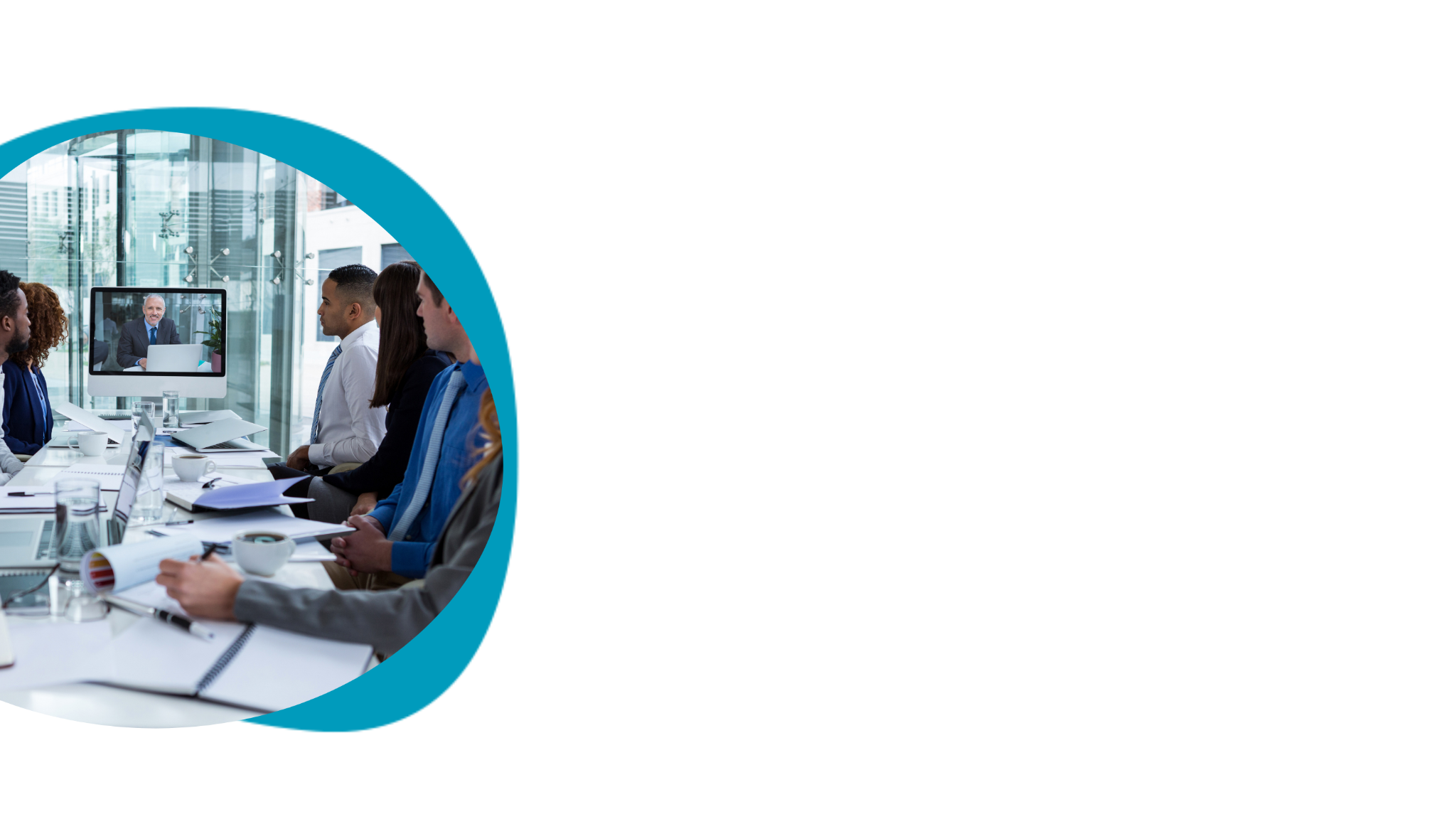 IL DM 1062 DEL 10 AGOSTO 2021
PUNTI DI ATTENZIONE PER I BENEFICIARI –
- LAURA CARAMANNA -
[Speaker Notes: Intervento di Sara Rossi]
Accesso alla piattaforma Cineca e soggetti coinvolti
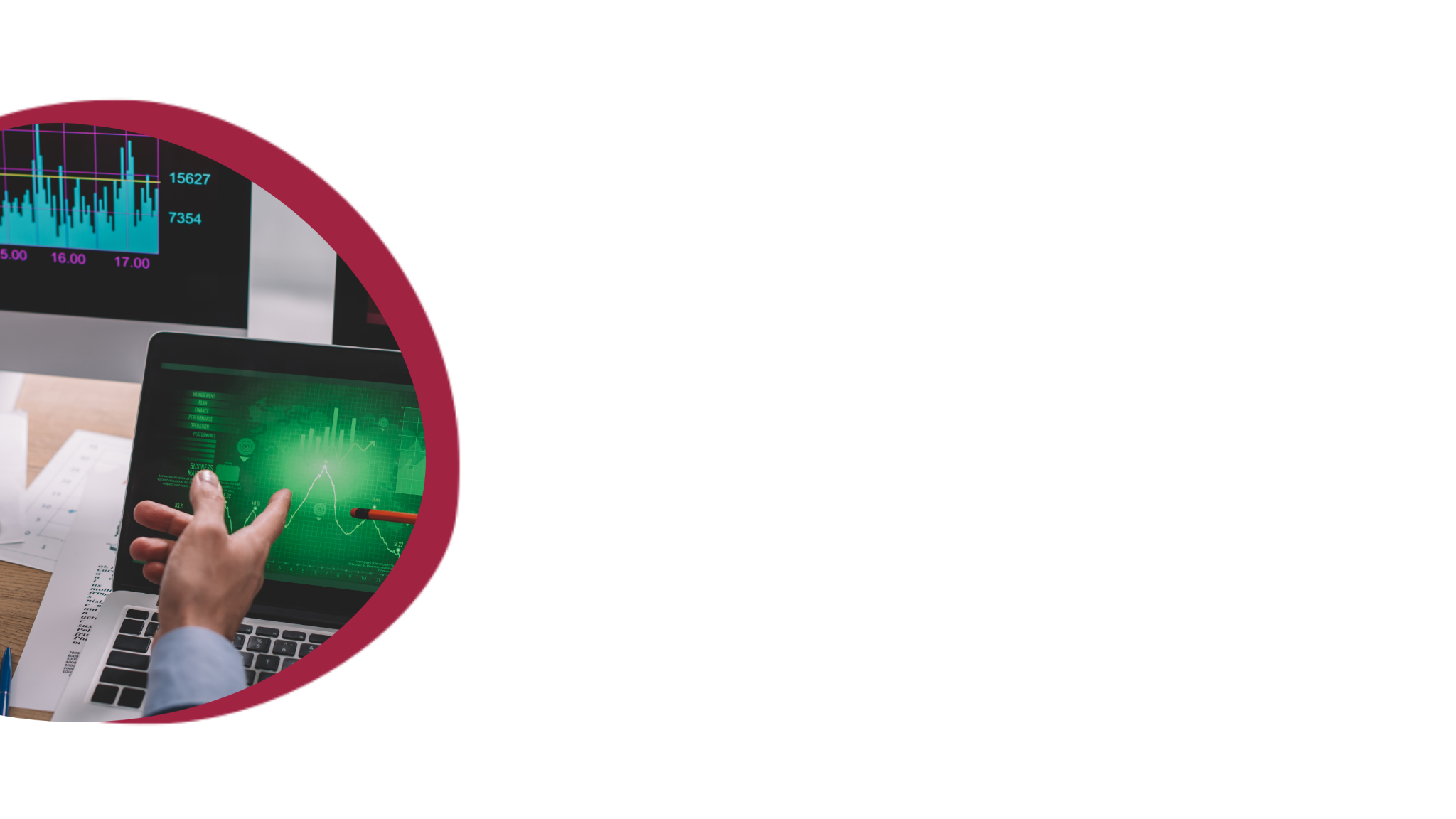 http://www.ponricerca.gov.it/siri
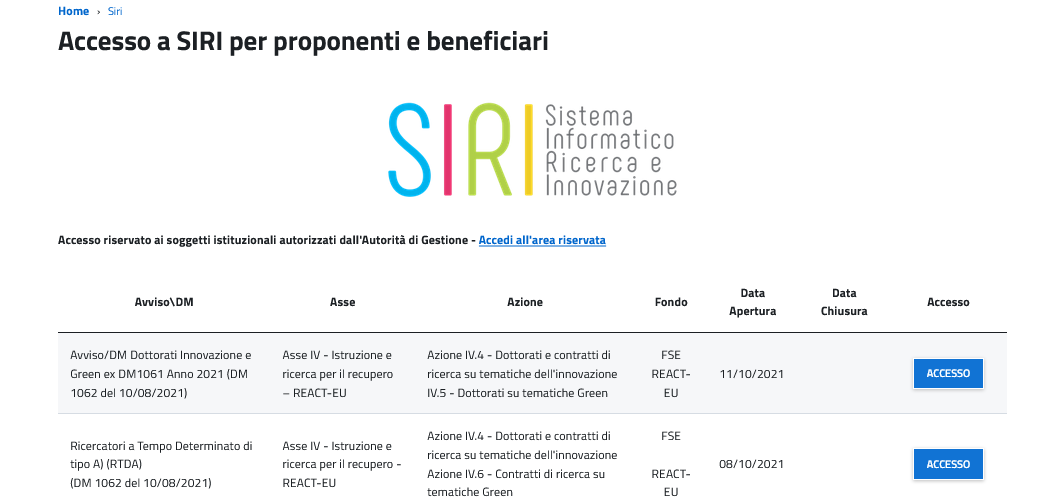 Ricercatori
Responsabili Scientifici
Referenti amministrativi
Ricercatori
Compilazione rendicontazione
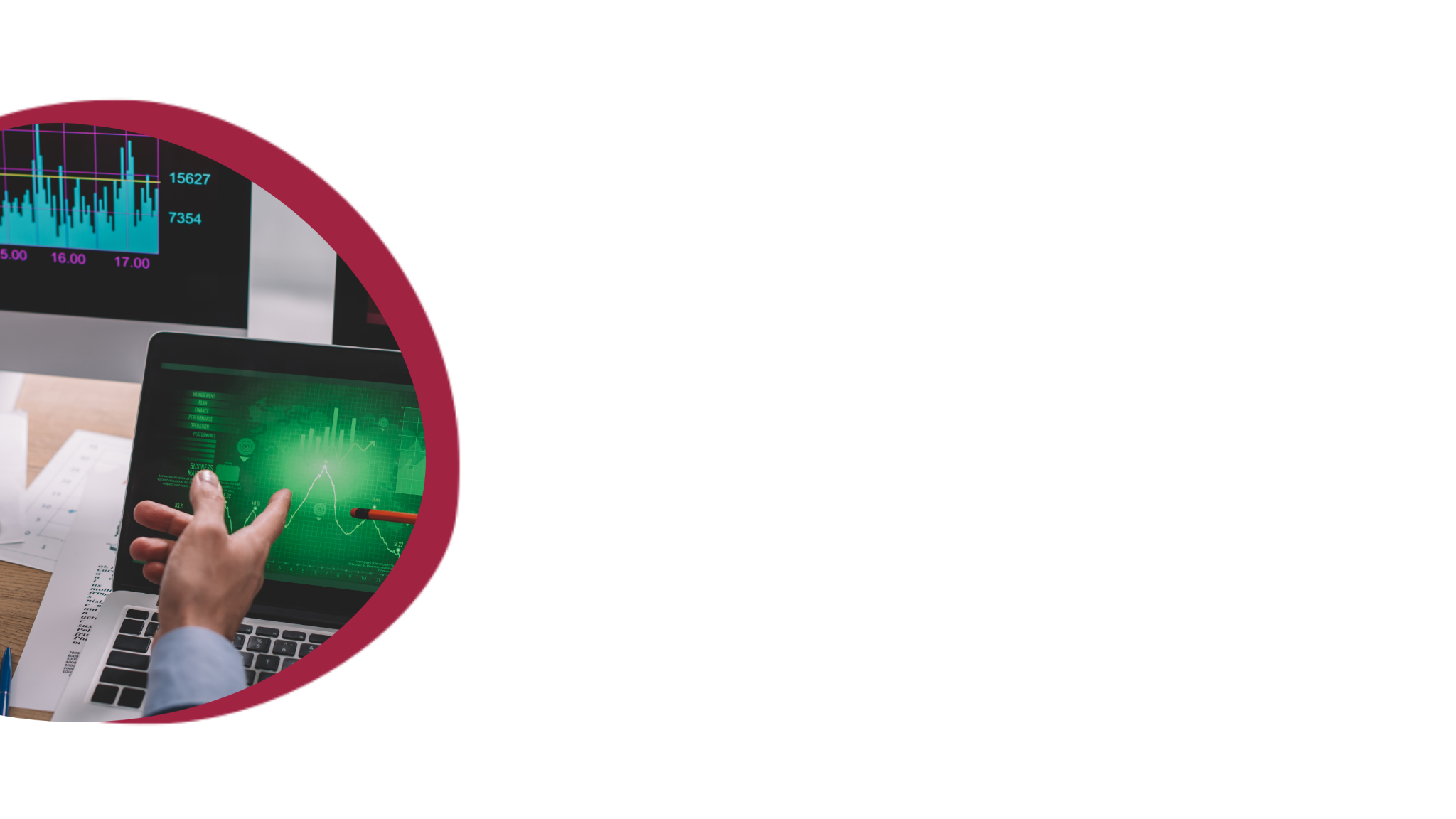 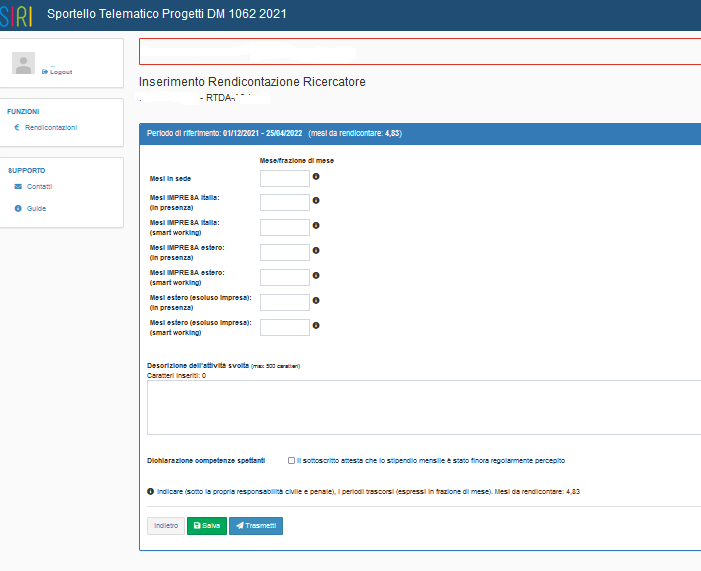 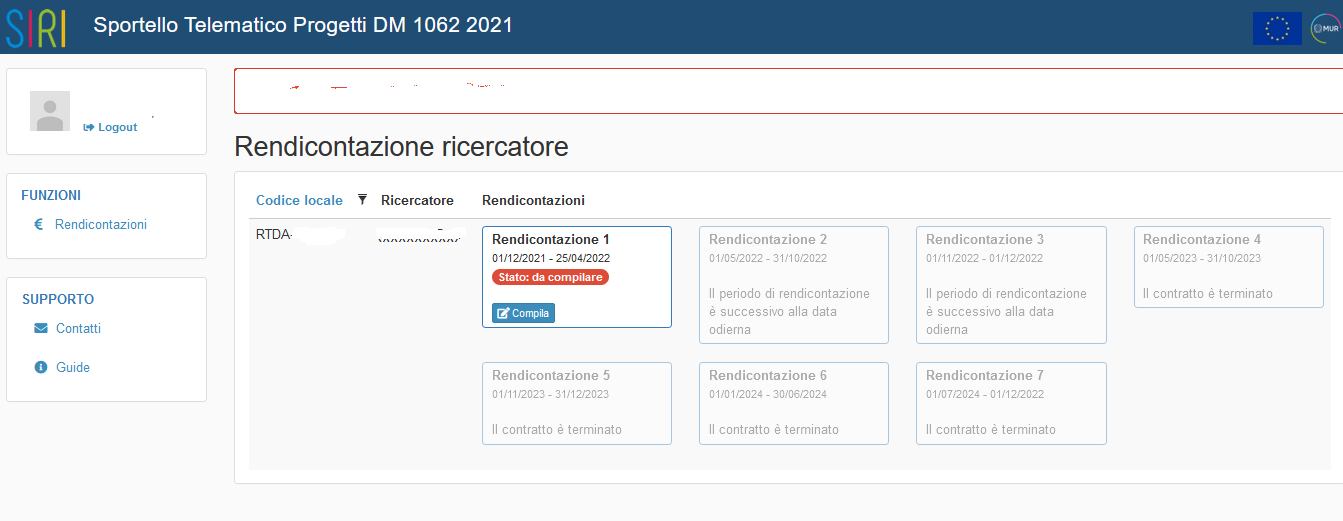 Responsabili scientifici
Validazione rendicontazione
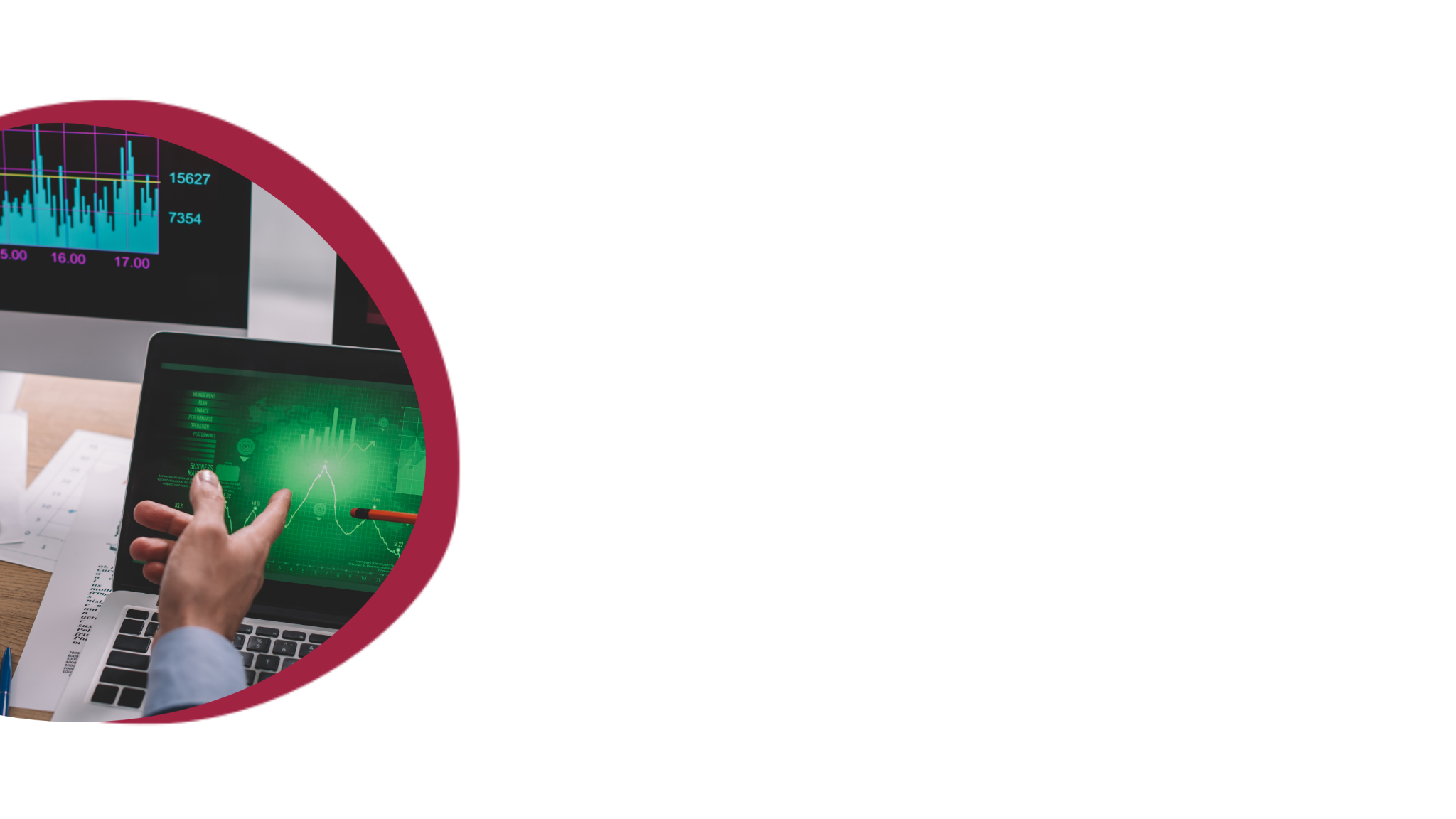 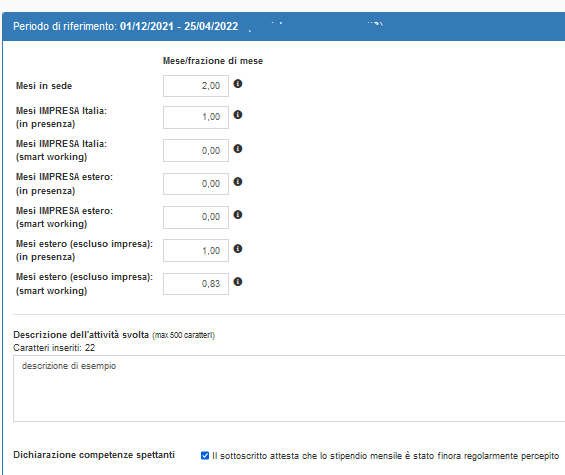 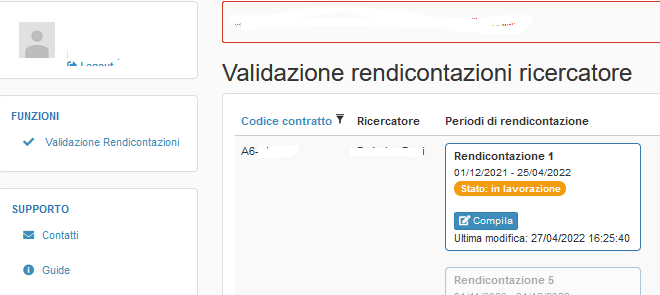 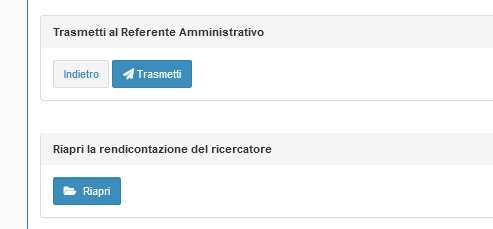 Referenti amministrativi
Trasmissione rendicontazioni
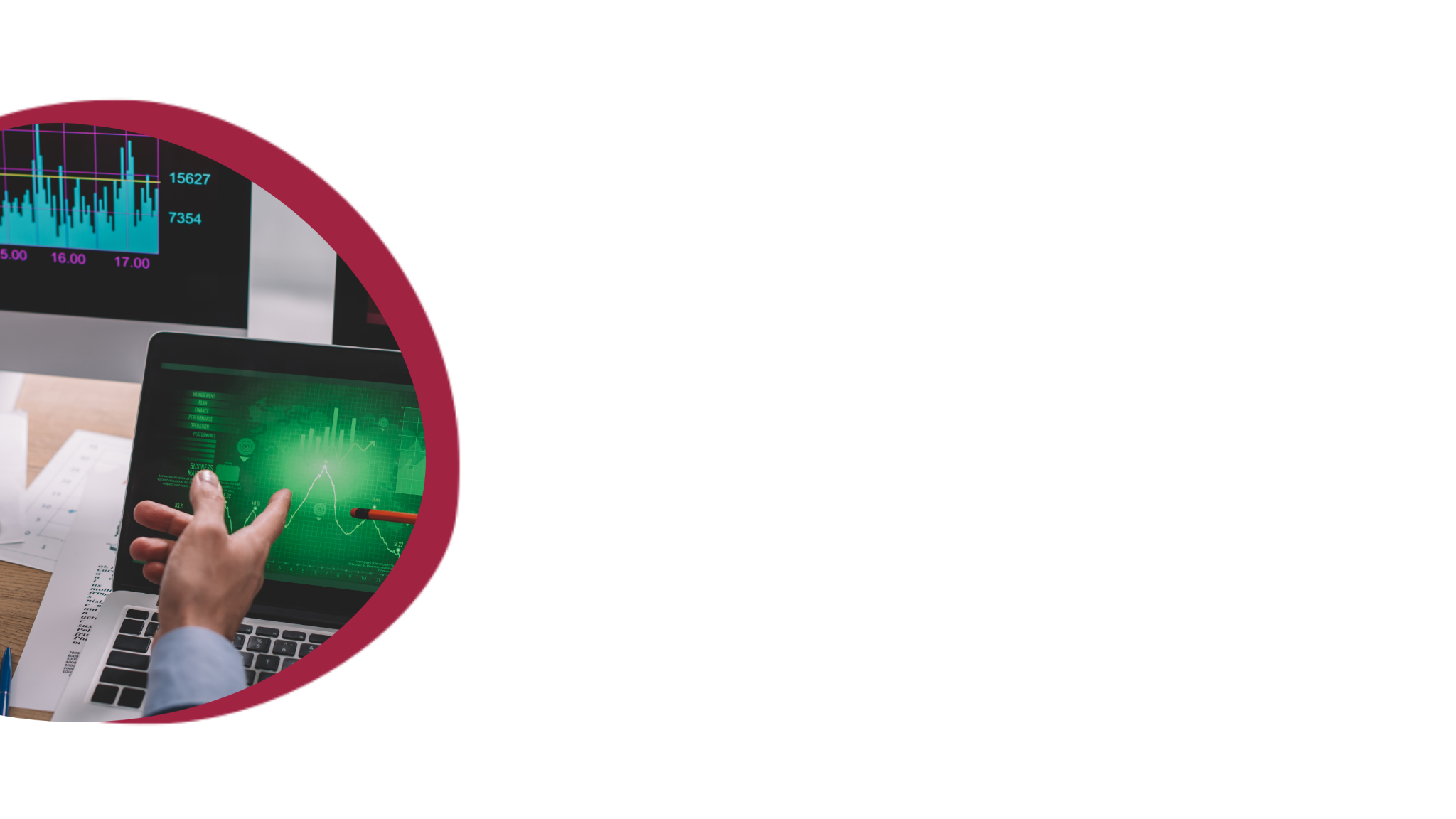 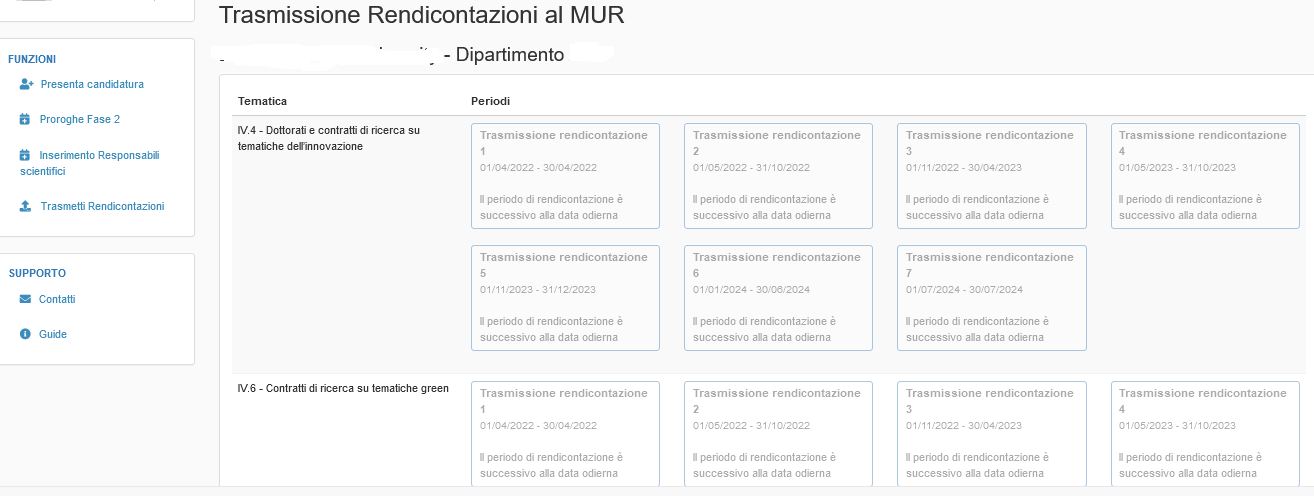 PUNTI DI ATTENZIONE PER I BENEFICIARI 
Rendicontazioni – mail ricercatori
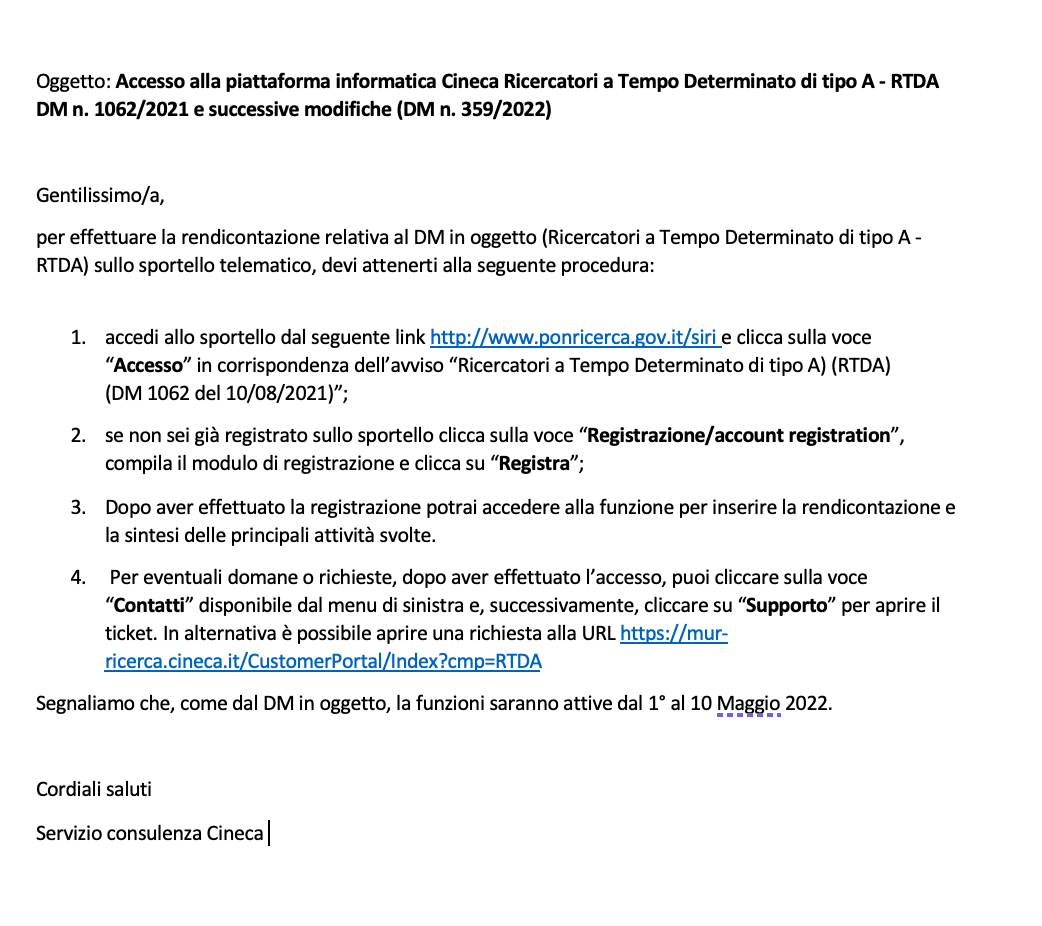 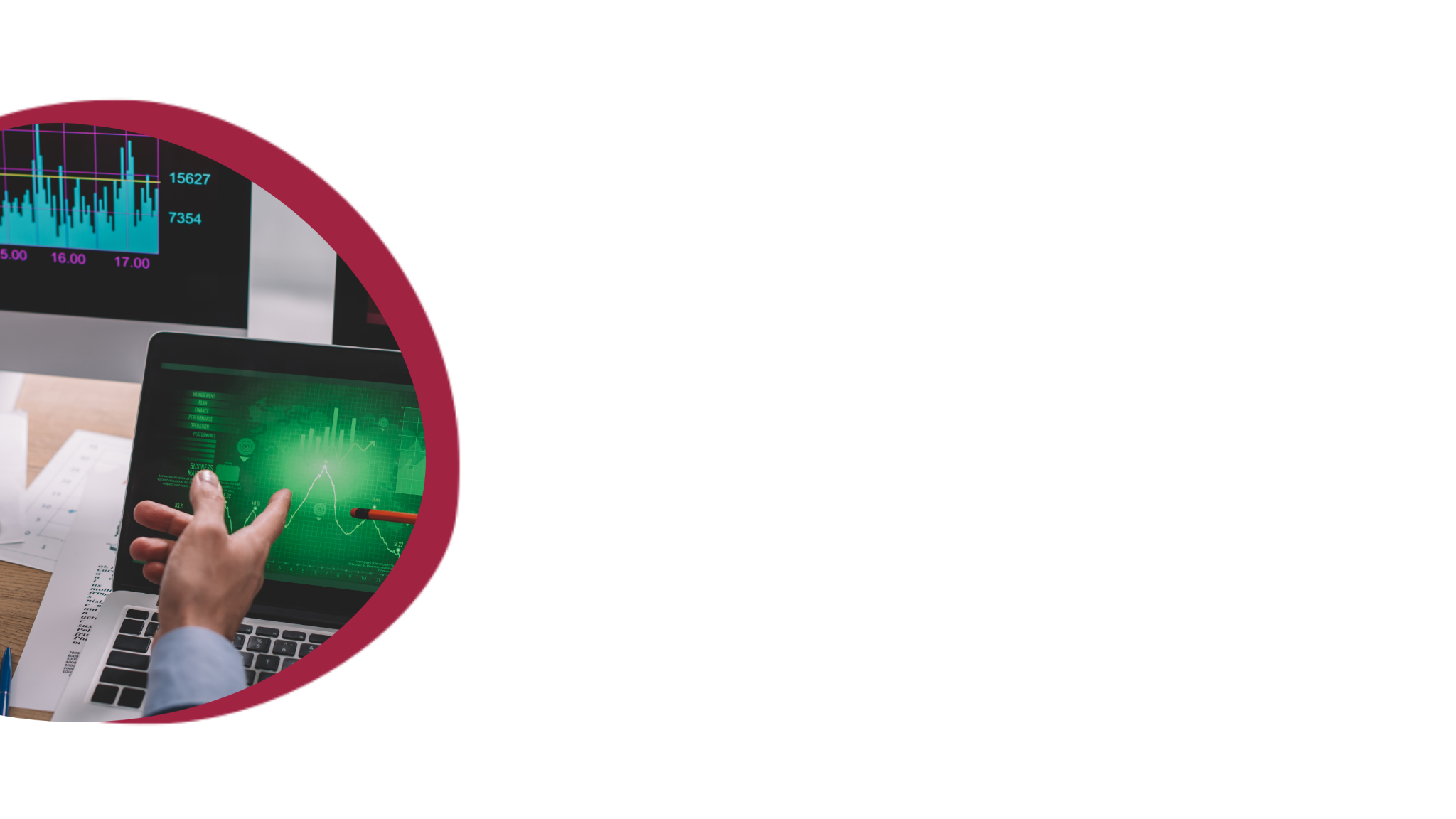 PUNTI DI ATTENZIONE PER I BENEFICIARI 
Rendicontazioni – 1° PERIODO
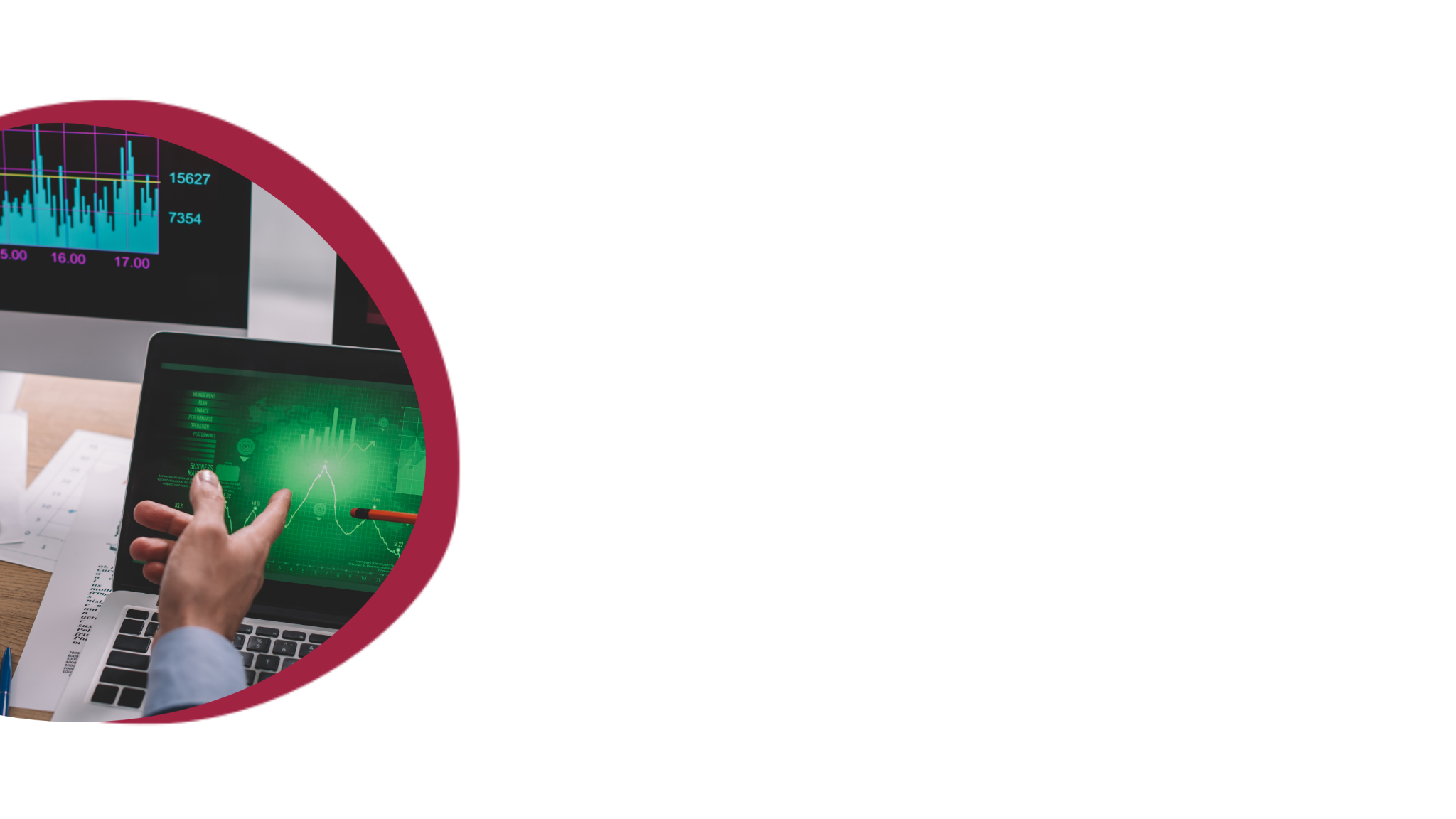 - il primo periodo di rendicontazione, contrariamente ai successivi, ha una durata variabile e calcolata direttamente dal sistema a partire dalla data di inizio attività inserita a sistema dal beneficiario in fase di caricamento candidatura;
PUNTI DI ATTENZIONE PER I BENEFICIARI 
Rendicontazioni - SOSPENSIONI
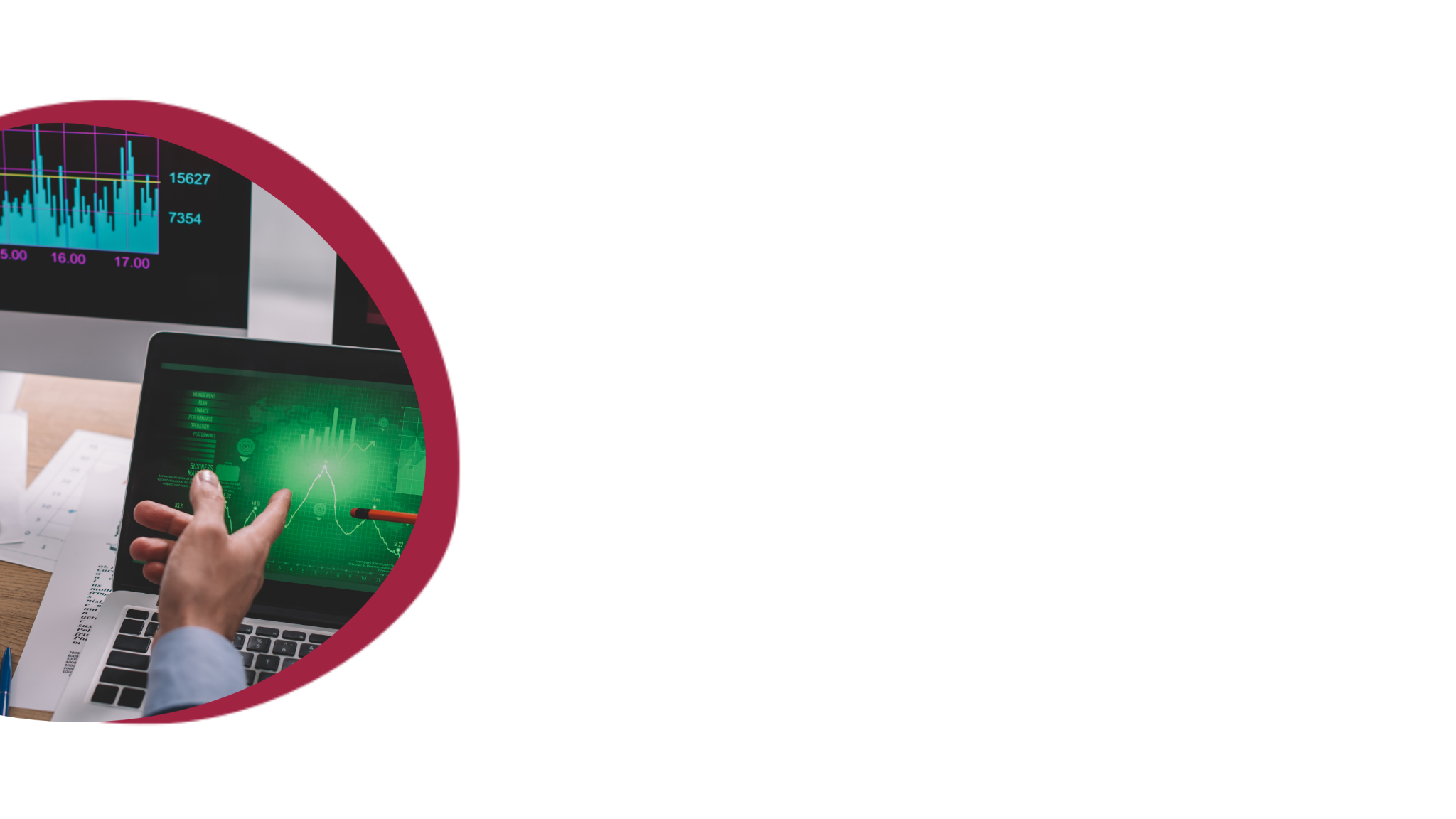 se il periodo di rendicontazione è  interessato da una sospensione, sia provvisoria (maternità/grave malattia) che definitiva (dimissioni), il sistema propone al ricercatore il periodo di reale attività. 
Affinché questo succeda, però, è estremamente importante che l’ateneo comunichi al MUR tempestivamente la sospensione  (nota pec);
PUNTI DI ATTENZIONE PER I BENEFICIARI 
Rendicontazioni – RICERCATORI DIMISSIONARI
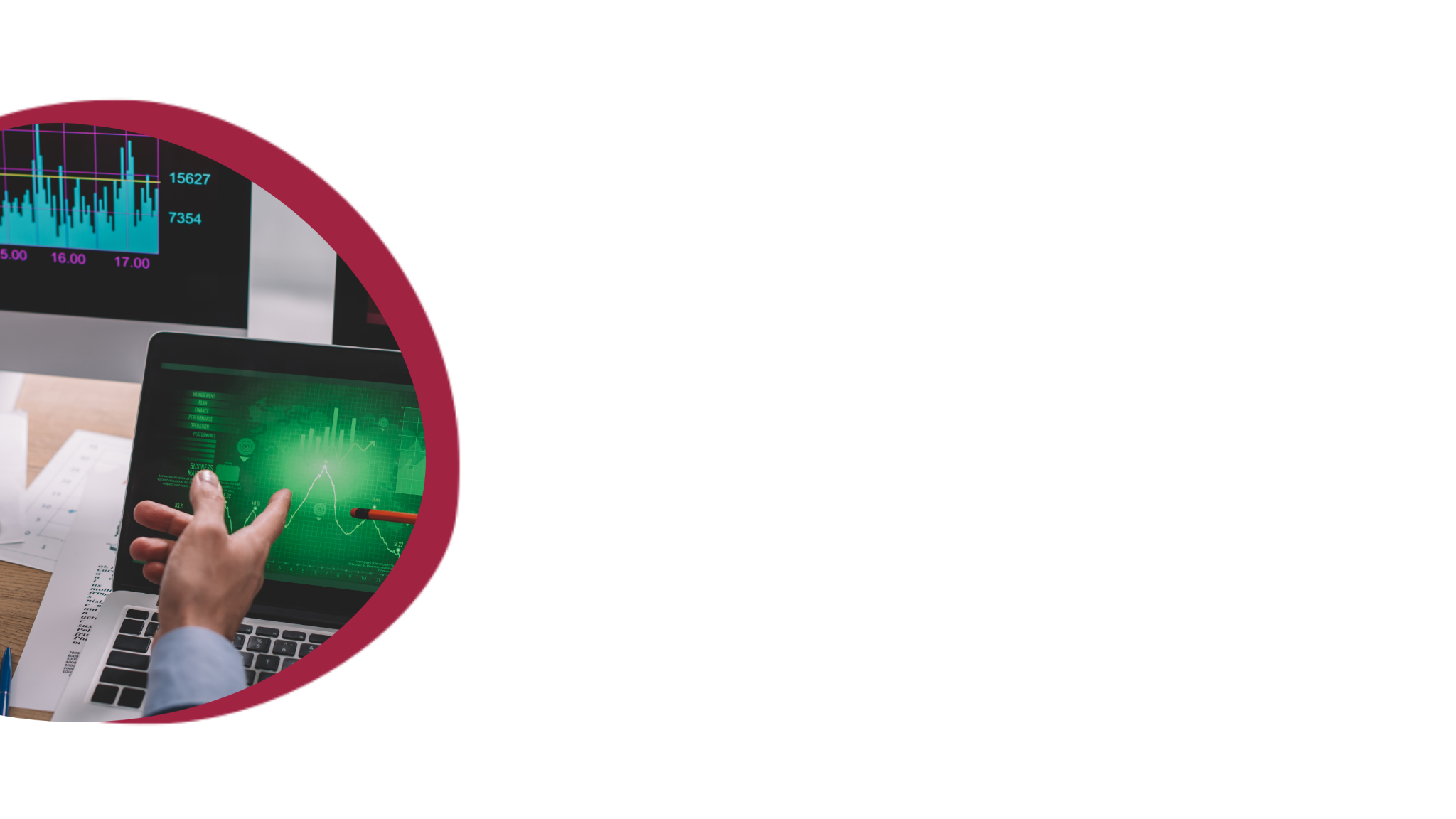 anche i ricercatori dimissionari dovranno rendicontare l’attività svolta prima delle dimissioni. 
Questo al fine di veder riconosciuto il, seppur parziale, finanziamento comunitario spettante;
N. 2067 RICERCATORI
PUNTI DI ATTENZIONE PER I BENEFICIARI 
Rendicontazioni – REFERENTI SCIENTIFICI
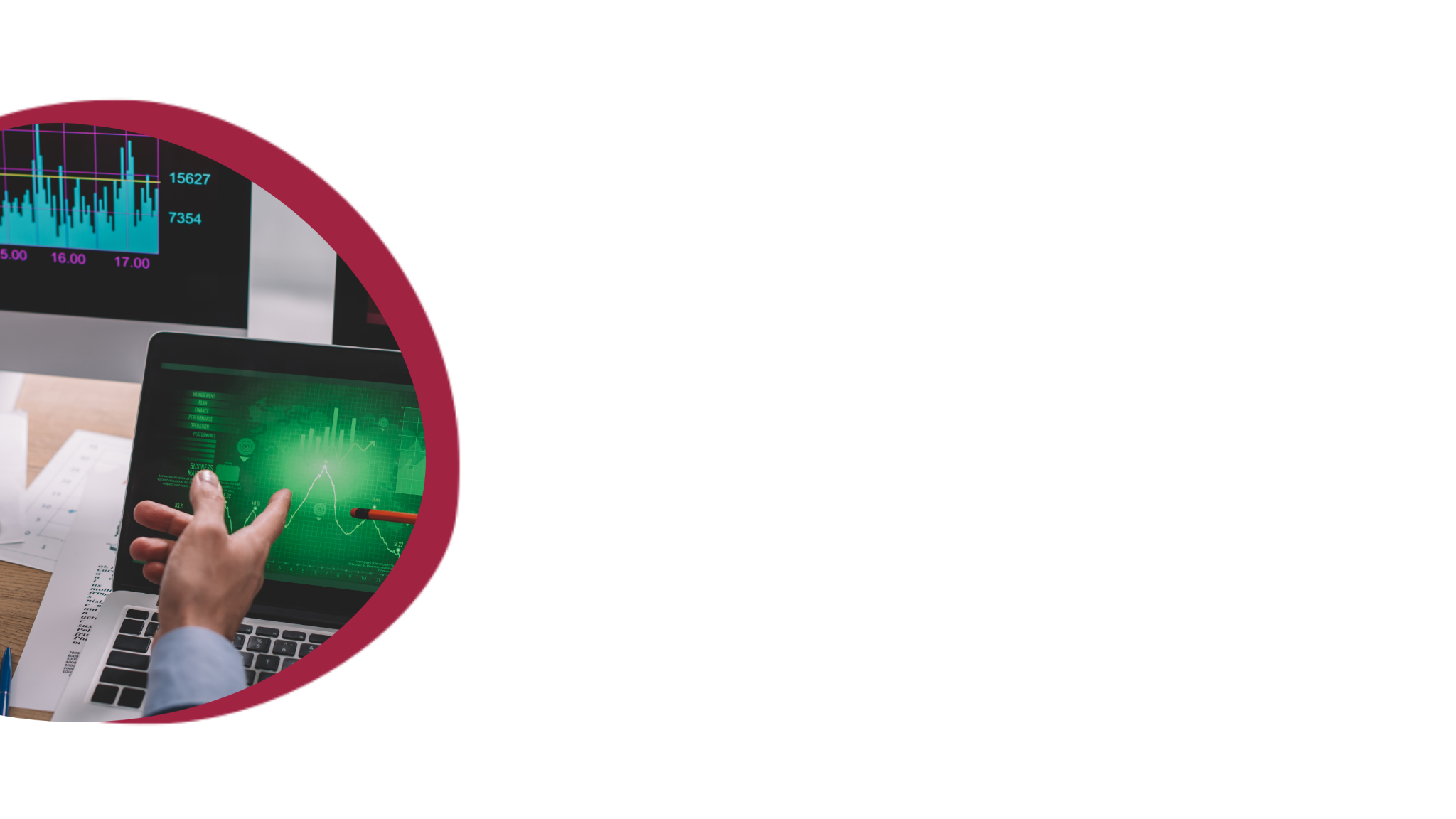 invitare gli atenei che non l’avessero già fatto, a compilare la sezione dedicata ai dati sui referenti scientifici, visto il ruolo che questi ultimi hanno nella fase di rendicontazione;
PUNTI DI ATTENZIONE PER I BENEFICIARI 
Rendicontazioni – REFERENTI AMMINISTRATIVI
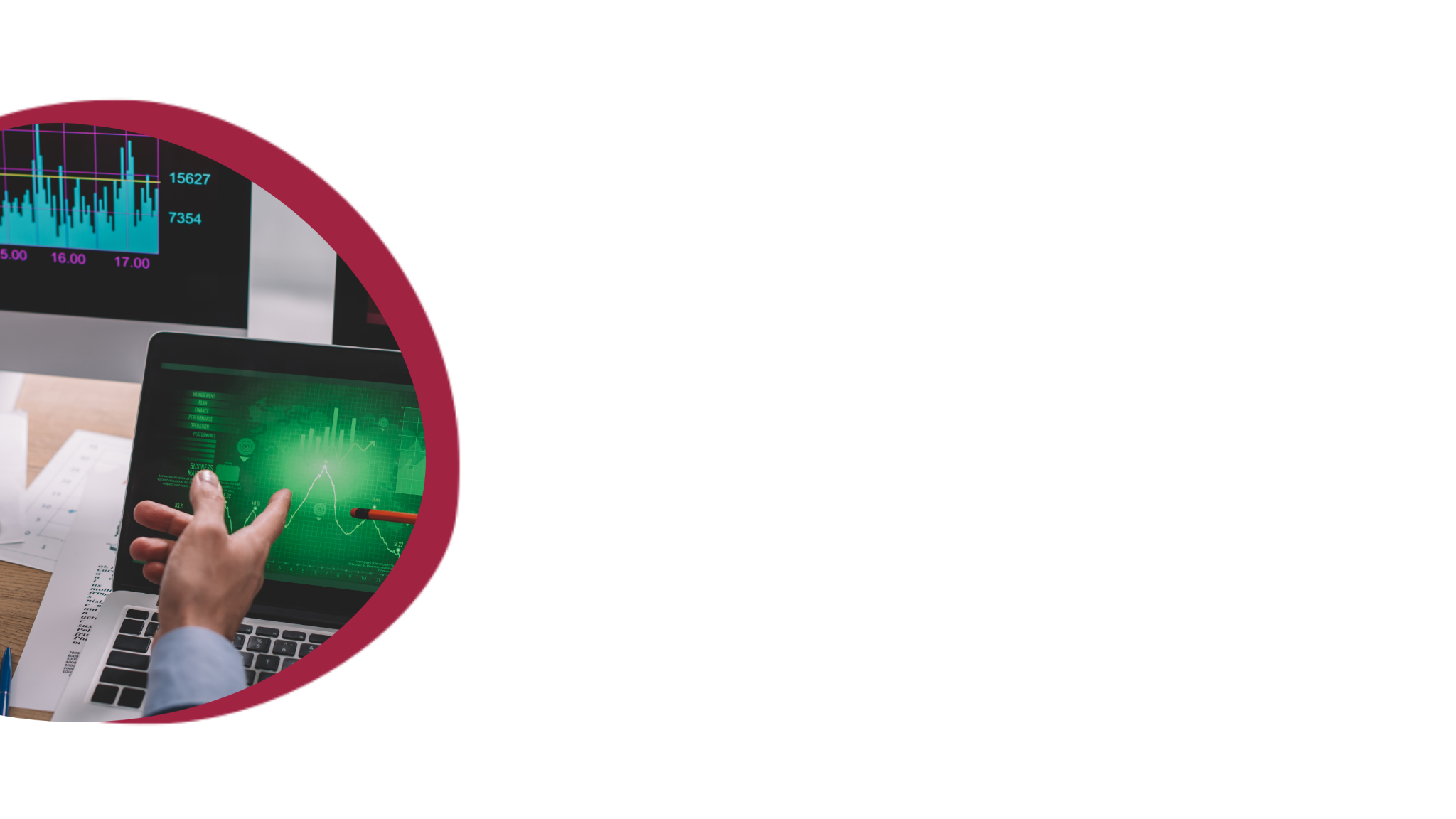 il referente amministrativo può inviare la rendicontazione al MUR solo quando tutti i responsabili scientifici hanno trasmesso le rendicontazioni dei ricercatori di competenza, non sono previsti invii parziali. 
Il referente amministrativo farà due invii al MUR, uno per ogni tematica.
Schermata 2022-04-01 alle 16.45.41
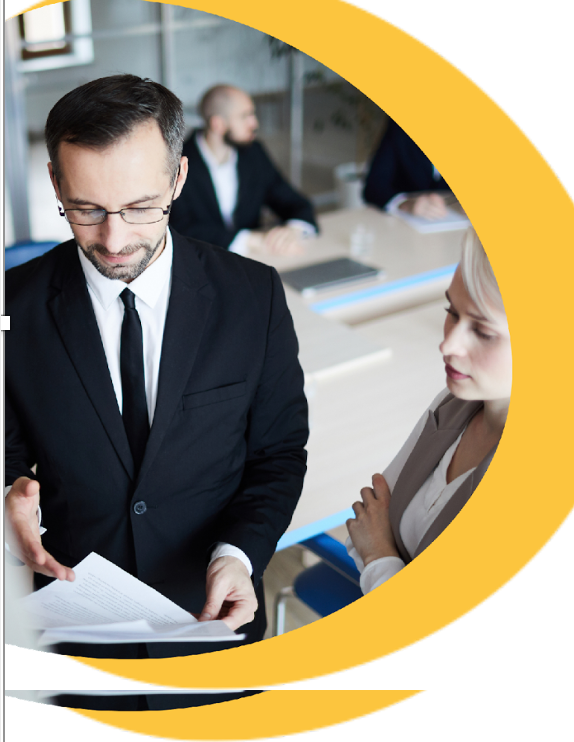 fase di debriefing .. le domande pervenute!!!
[Speaker Notes: Intervento di Sara Rossi]
COSA RESTA DA FARE …
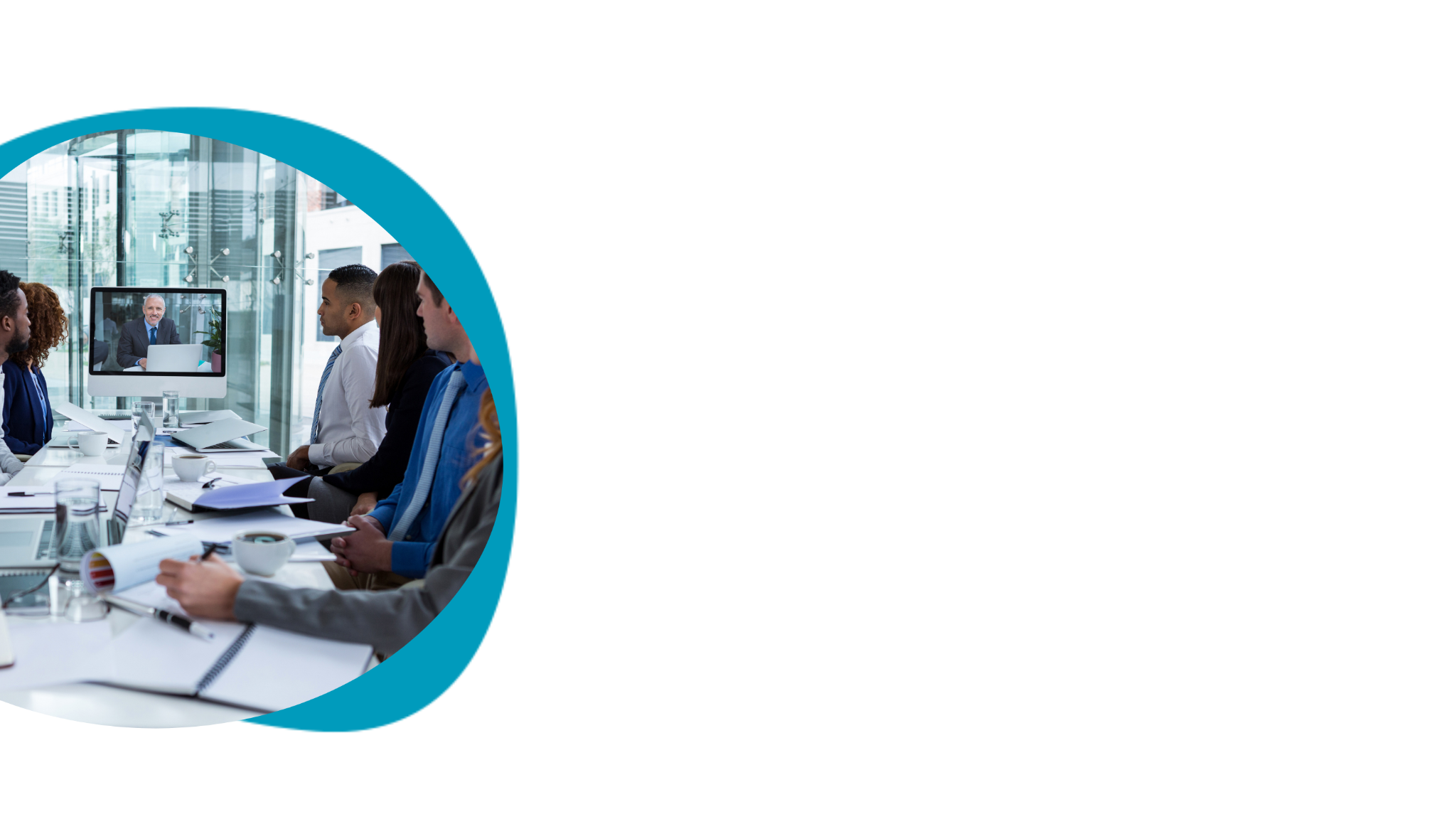 ART. 5, COMMA 9  DM 1062/2021

«Completata la verifica di ammissibilità, è data comunicazione – da parte dell’Ufficio III, mediante pubblicazione all’indirizzo http://www.ponricerca.gov.it/siri dei contratti di ricerca attivati nell’ambito delle risorse gà̀ assegnate ai sensi dell’art. 1 del presente Decreto e della quantificazione dell’importo complessivo destinato al finanziamento dei ricercatori selezionati nell’ambito delle citate risorse assegnate.»
[Speaker Notes: Intervento di Sara Rossi]
COSA RESTA DA FARE …
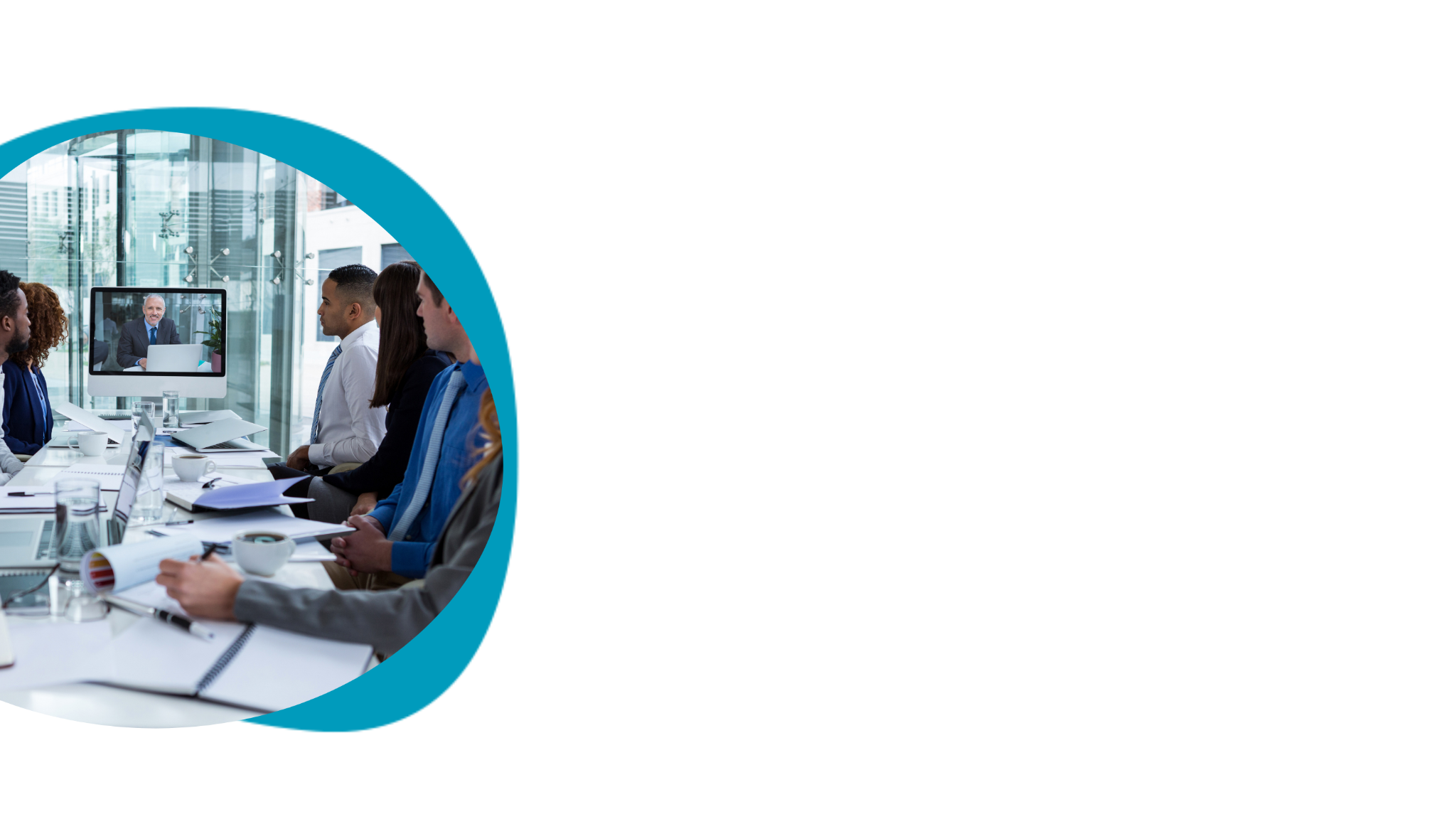 ART. 6 DM 1062/2021

«Con successivo decreto ministeriale saranno disciplinate le modalità di verifica successiva effettuate dall’Anvur entro e non oltre la data del 31 dicembre 2022 del rispetto della coerenza e della rispondenza del percorso seguito per la definizione delle aree tematiche vincolate dell’innovazione e Green, ai sensi dell’art. 2, comma 1 del presente decreto.»
[Speaker Notes: Intervento di Sara Rossi]
Schermata 2022-04-01 alle 16.45.41
PUNTI DI ATTENZIONE PER I BENEFICIARI
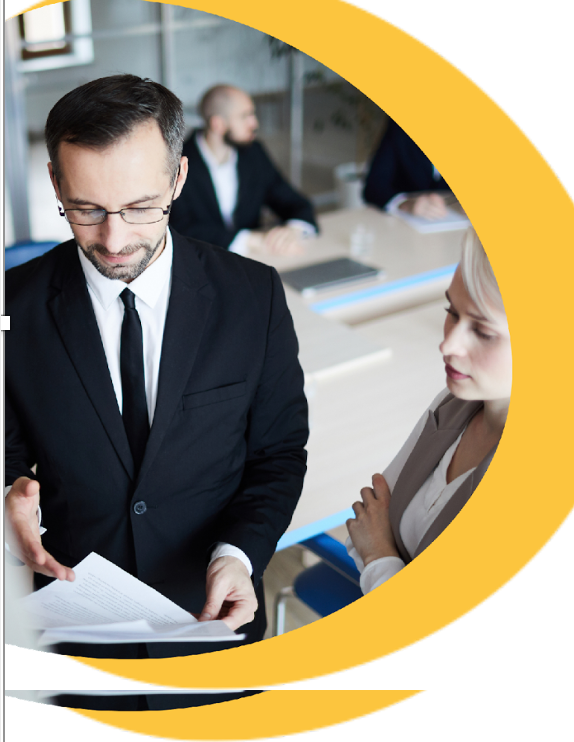 Comunicazioni 

MUR/Università
Università/Ricercatore
[Speaker Notes: Intervento di Sara Rossi]
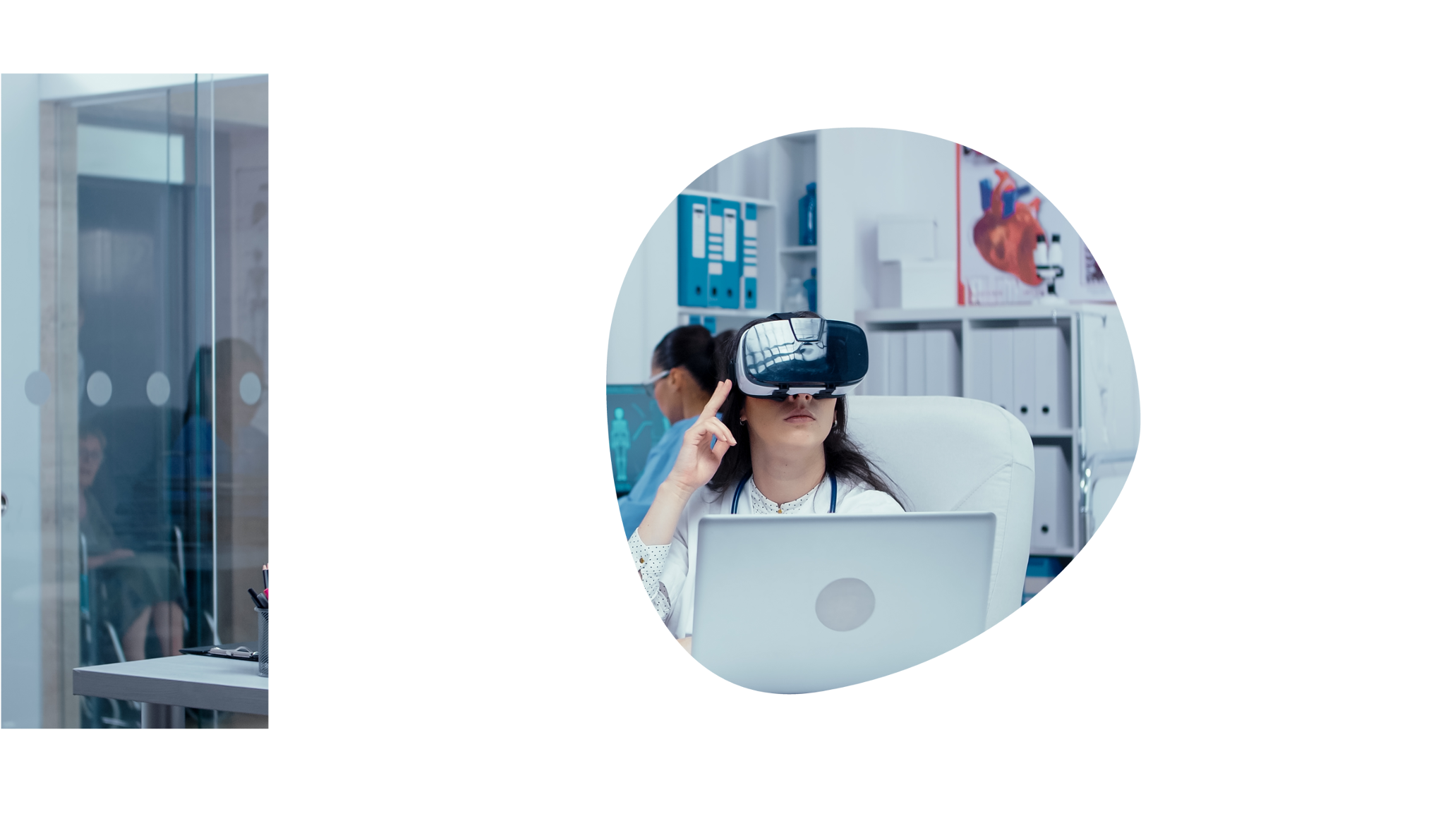 GRAZIE PER  L’ATTENZIONE!!
Dott.ssa Sara Rossi
UFFICIO III
dm1062@mur.gov.it



28 aprile 2022